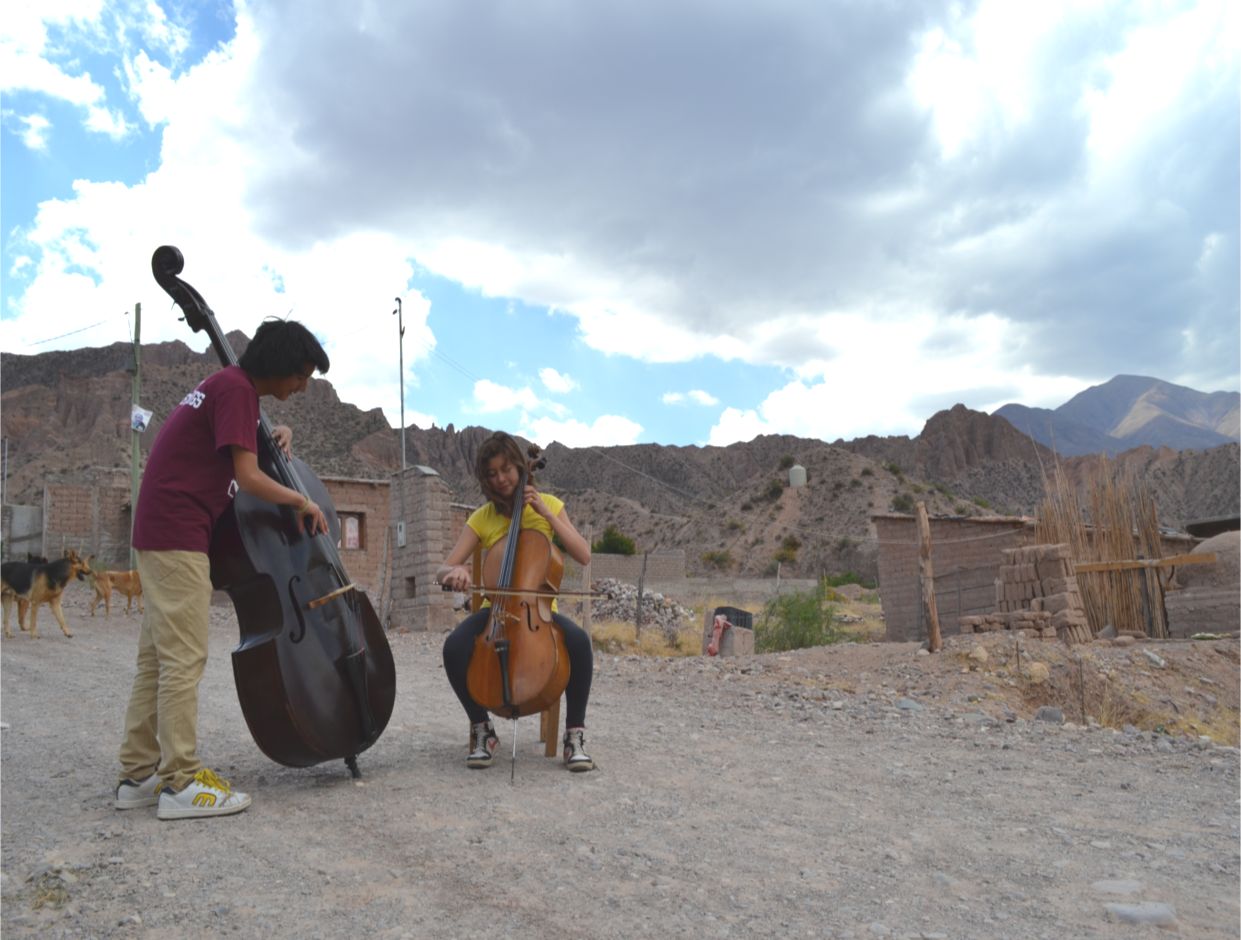 Course Slides
Recovery practices for 
mental health and well-being
WHO QualityRights specialized training
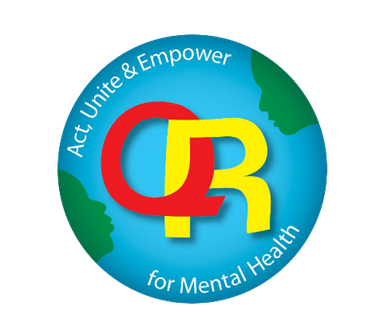 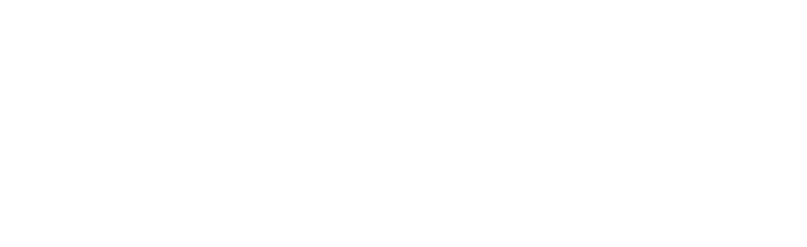 QualityRights
WHO/MSD/QR/19.6
© World Health Organization 2019

Some rights reserved. This work is available under the Creative Commons Attribution-NonCommercial-ShareAlike 3.0 IGO licence (CC BY-NC-SA 3.0 IGO; https://creativecommons.org/licenses/by-nc-sa/3.0/igo). 

Under the terms of this licence, you may copy, redistribute and adapt the work for non-commercial purposes, provided the work is appropriately cited, as indicated below. In any use of this work, there should be no suggestion that WHO endorses any specific organization, products or services. The use of the WHO logo is not permitted. If you adapt the work, then you must license your work under the same or equivalent Creative Commons licence. If you create a translation of this work, you should add the following disclaimer along with the suggested citation: “This translation was not created by the World Health Organization (WHO). WHO is not responsible for the content or accuracy of this translation. The original English edition shall be the binding and authentic edition”. 

Any mediation relating to disputes arising under the licence shall be conducted in accordance with the mediation rules of the World Intellectual Property Organization.

Suggested citation. Recovery practices for mental health and well-being. WHO QualityRights Specialized training. Course slides. Geneva: World Health Organization; 2019 (WHO/MSD/QR/19.6). Licence: CC BY-NC-SA 3.0 IGO.
Sales, rights and licensing. To purchase WHO publications, see http://apps.who.int/bookorders. To submit requests for commercial use and queries on rights and licensing, see http://www.who.int/about/licensing. 

Third-party materials. If you wish to reuse material from this work that is attributed to a third party, such as tables, figures or images, it is your responsibility to determine whether permission is needed for that reuse and to obtain permission from the copyright holder. The risk of claims resulting from infringement of any third-party-owned component in the work rests solely with the user.

General disclaimers. The designations employed and the presentation of the material in this publication do not imply the expression of any opinion whatsoever on the part of WHO concerning the legal status of any country, territory, city or area or of its authorities, or concerning the delimitation of its frontiers or boundaries. Dotted and dashed lines on maps represent approximate border lines for which there may not yet be full agreement.The mention of specific companies or of certain manufacturers’ products does not imply that they are endorsed or recommended by WHO in preference to others of a similar nature that are not mentioned. Errors and omissions excepted, the names of proprietary products are distinguished by initial capital letters.

All reasonable precautions have been taken by WHO to verify the information contained in this publication. However, the published material is being distributed without warranty of any kind, either expressed or implied. The responsibility for the interpretation and use of the material lies with the reader. In no event shall WHO be liable for damages arising from its use. 
 
Cover photo.   Camila Eugenia Vargas
 
Accompanying course guide is available here https://www.who.int/publications-detail/who-qualityrights-guidance-and-training-tools
2
WHO QualityRights: Goals and objectives
GOAL: Improve access to good quality mental health and social services and to promote the human rights of people with mental health conditions, psychosocial, intellectual or cognitive disabilities
Build capacity to combat stigma and discrimination and promote human rights and recovery
Improve the quality and human rights conditions in mental health and social services
Create community-based services and recovery-oriented services that respect and promote human rights
Support the development of a civil society movement to conduct advocacy and influence policy-making
Reform national policies and legislation in line with the CRPD and other international human rights standards
3
A few words about terminology in this training – 1
Language and terminology are used differently by different people in different contexts.
“Psychosocial disability” includes people who have received a mental health-related diagnosis or who self-identify with this term. 
“Cognitive disability” and “intellectual disability” refer to people who have received a diagnosis related to their cognitive or intellectual function, including  dementia and autism.
The term “disability” highlights the barriers that hinder the full participation in society of people with actual or perceived impairments and the fact that they are protected under the CRPD. 
The use of “disability” in this context does not imply that people have an impairment or a disorder.
4
[Speaker Notes: Preliminary note on language

We acknowledge that language and terminology reflects the evolving conceptualization of disability and that different terms will be used by different people across different contexts over time. 
People must be able to decide on the vocabulary, idioms and descriptions of their experience, situation or distress. 
For example, in relation to the field of mental health, some people use terms such as “people with a psychiatric diagnosis”, “people with mental disorders” or “mental illnesses”, “people with mental health conditions”, “consumers”, “service users” or “psychiatric survivors”. 
Others find some or all these terms stigmatizing or use different expressions to refer to their emotions, experiences or distress. 
Similarly, intellectual disability is referred to using different terms in different contexts including, for example, “learning disabilities” or “disorders of intellectual development” or “learning difficulties”.

The term “psychosocial disability” has been adopted to include people who have received a mental health-related diagnosis or who self-identify with this term. 

The terms “cognitive disability” and “intellectual disability” are designed to cover people who have received a diagnosis specifically related to their cognitive or intellectual function including, but not limited to, dementia and autism.

The use of the term “disability” is important in this context because it highlights the significant barriers that hinder the full and effective participation in society of people with actual or perceived impairments and the fact that they are protected under the CRPD. 
The use of the term “disability” in this context does not imply that people have an impairment or a disorder.]
A few words about terminology in this training – 2
“People who are using” or “who have previously used” mental health and social services refer to people who do not necessarily identify as having a disability but who have a variety of experiences applicable to this training.
The term “mental health and social services” refers to a wide range of services provided by countries within the public, private and nongovernmental sectors. 
Terminology has been chosen for inclusiveness. 
It is a personal choice to self-identify with certain expressions or concepts, but human rights apply to everyone everywhere. 
A diagnosis or disability should never define a person. 
We are all individuals, with a unique social context, personality, goals, aspirations and relationships with others.
5
[Speaker Notes: We use the terms “people who are using” or “who have previously used” mental health and related services to refer to people who do not necessarily identify as having a disability but who have a variety of experiences applicable to this training.

In addition, the use of the term “mental health and social services” in these modules refers to a wide range of services currently being provided by countries including, for example, community mental health centres, primary care clinics, outpatient services, psychiatric hospitals, psychiatric wards in general hospitals, rehabilitation centres, traditional healers, day care centres, homes for older people, and other “group” homes, as well as home-based services and services and supports offering alternatives to traditional mental health or social services, provided by a wide range of health and social care providers within public, private and nongovernmental sectors.

The terminology adopted in this document has been selected for the sake of inclusiveness. 
It is an individual choice to self-identify with certain expressions or concepts, but human rights still apply to everyone, everywhere. 
Above all, a diagnosis or disability should never define a person. 
We are all individuals, with a unique social context, personality, autonomy, dreams, goals and aspirations and relationships with others.]
What we aim to achieve during this module
As a result of this training, participants will:
gain an in-depth knowledge of the recovery approach to mental health care and its key principles and components;
understand and discuss the role of people with psychosocial disabilities, mental health and other practitioners, family, care partners and other supporters in promoting recovery;
develop recovery communication skills;
learn how to apply the principles of recovery-oriented care;
learn how to create a recovery plan.
[Speaker Notes: Learning objectives 
 
As a result of this training, participants will:
gain an in-depth knowledge of the recovery approach to mental health care and its key principles and components;
understand and discuss the role of people with psychosocial disabilities, mental health and other practitioners, family, care partners and other supporters in promoting recovery;
develop recovery communication skills;
learn how to apply the principles of recovery-oriented care;
learn how to create a recovery plan.]
Topics covered in this module
Topic 1: What is recovery? 
Topic 2: Recovery-oriented services and practices
Topic 3: A focus on assets and strengths 
Topic 4: Promoting hope 
Topic 5: Values in recovery 
Topic 6: Working alongside people
Topic 7: Boundaries within the context of recovery practices 
Topic 8: Positive risks in recovery
Topic 9: Supporting people to reconnect with their communities
Topic 10: Communication skills 
Topic 11: Recovery plans  
Topic 12: Recovery Wheel
[Speaker Notes: Topics 
 
Topic 1: What is recovery? (4 hours if the short option was chosen, 4 hours and 40 minutes if the long option was chosen)Topic 2: Recovery-oriented services and practices (2 hours and 45 minutes) Topic 3: A focus on assets and strengths (45 minutes)Topic 4: Promoting hope (1 hour)
Topic 5: Values in recovery (20 minutes) 
Topic 6: Working alongside people (1 hour)Topic 7: Boundaries within the context of recovery practices (20 minutes)Topic 8: Positive risks in recovery (2 hours)Topic 9: Supporting people to reconnect with their communities (45 minutes)Topic 10: Communication skills (50 minutes) Topic 11: Recovery plans (50 minutes) Topic 12: Recovery Wheel (2 hours and 10 minutes) 

For the full list of references included in the notes pages of these slides please refer to the corresponding Module.]
Topic 1: What is recovery?
[Speaker Notes: Time for this topic
Approximately 4 hours if the short option is chosen. Approximately 4 hours and 40 minutes if the long option is chosen.]
Exercise 1.1: What does recovery mean to you?
Based on your own personal or professional experience, what does recovery mean for people with psychosocial disabilities or for people using services?
[Speaker Notes: Exercise 1.1: What does recovery mean to you? (45 min.)
Divide the participants into groups of 5.
Now ask participants to consider the following reflective question:
Based on your own personal or professional experience, what does recovery mean for people with psychosocial disabilities or for people using services?
Allow the groups 15 minutes to prepare their lists.
Then create the two following lists on the flipchart:
Traditional clinical understanding, and
Understanding based on a recovery approach.
Ask participants to share their thoughts and allocate the examples provided to the appropriate list (see presentation below for a better idea of what should go under the two separate lists). Help participants to reflect on why their examples fall within one category or the other.
Participants may suggest some recovery-aligned examples, although at this stage early in the recovery training it can be anticipated that many of the ideas will fall within the traditional approach.]
Presentation: What is recovery? – 1
Recovery approach
When people feel they have control of their life back and can play a role in society.
When people using services have a better understanding of their emotional distress.
People feel that they are more independent.
People may still have symptoms but they are living with them and leading a fulfilling life. 
When people have emotional distress as part of a person’s life, but this is not the centre of their lives.
Traditional/clinical understanding
When a person is no longer behaving strangely.
The person is no longer a danger to themselves or others.
The symptoms have subsided. For example, the person no longer hears voices. 
The person is compliant with medications and the doses are stable. 
A decision has been made by medical staff to discharge the person from an inpatient service.
The person’s family feels that their relative is better.
[Speaker Notes: After the discussion in exercise 1.1, show these examples of traditional/clinical versus recovery approach (slide above) to the participants and discuss the similarities and differences in their answers]
Presentation: What is recovery? – 2
What does recovery mean?
Recovery can be different for each person
For many recovery is about regaining control of their identity and life, having hope and living a life that has meaning for them.
Recovery does not mean “being cured” or “being normal again”. 
Recovery is about gaining/recapturing meaning and purpose, &  being empowered to live a self-directed/determined and autonomous life. 
Within a human rights framework, recovery is the right to be included and to be able to participate in all facets of life on an equal basis with all other people. 
All rights are not contingent on “getting better”, being symptom-free or “fitting in” but rather on the acknowledgement of diversity and the inherent dignity of all.
[Speaker Notes: What does recovery mean? (3)
 
The meaning of recovery can be different for each person. 
For many people recovery is about regaining control of their identity and life, having hope for their life and living a life that has meaning for them whether that be through work, relationships, spirituality, community engagement or some or all of these.”
Within this framework, recovery does not mean “being cured” or “being normal again”. 
Rather, recovery is about gaining or recapturing meaning and purpose in life, and being empowered to live a self-directed/determined and autonomous life, despite any emotional distress that a person may have lived through or is currently experiencing. 
Within a human rights framework, recovery is the right to be included and to be able to participate in all facets of life – political, economic and social – on an equal basis with all other people. 
All rights are not contingent on “getting better”, being symptom-free or “fitting in” but rather on the acknowledgement of diversity and the inherent dignity of all.]
Presentation: What is recovery? – 3
The emphasis on regaining control of life and identify is extremely important for people who have experienced decision-making power being taken out of their hands in their lives.

“What matters in recovery is not whether we’re using services or not using services, using medications or not using medications. What matters in terms of a recovery orientation is, are we living the life we want to be living? Are we achieving our personal goals? Do we have friends? Do we have connections with the community? Are we contributing or giving back in some way?”
- Pat Deegan, The 10 Essential Shared Capabilities for Mental Health Practice: learning materials
[Speaker Notes: The emphasis on regaining control of life and identify is extremely important for people who have experienced situations where others may have taken decision-making power out of their hands in various aspects of their lives. For example, people may have been admitted to mental health services, treated against their will and put under guardianship measures etc.
“What matters in recovery is not whether we’re using services or not using services, using medications or not using medications. What matters in terms of a recovery orientation is, are we living the life we want to be living? Are we achieving our personal goals? Do we have friends? Do we have connections with the community? Are we contributing or giving back in some way?” (4) 

(Quote by Pat Deegan. Excerpt from The 10 Essential Shared Capabilities for Mental Health Practice: learning materials (page 21). Edinburgh: NHS Education for Scotland (NES); 2011. (http://www.nes.scot.nhs.uk/media/351385/10_essential_shared_capabilities_2011.pdf, accessed 26 February 2017).]
Presentation: What is recovery? – 4
The voices in my head video from Eleanor Longden (14:17 min.), a woman who hears voices and who has gained control over her life. https://www.ted.com/talks/eleanor_longden_the_voices_in_my_head?language=en

INTERVOICE: The Hearing Voices Movement, on individuals in Brazil and how they deal with hearing voices day by day. https://youtu.be/RYbjSeEy42c
[Speaker Notes: At this point show participants one of the following videos:
The voices in my head video from Eleanor Longden (5) (14:17 min.), a woman who hears voices and who has gained control over her life. https://www.ted.com/talks/eleanor_longden_the_voices_in_my_head?language=en, accessed 03 August 2016.
INTERVOICE: The Hearing Voices Movement, on individuals in Brazil and how they deal with hearing voices day by day (52: 42 min). https://youtu.be/RYbjSeEy42c (accessed 9 April 2019)]
Presentation: What is recovery? – 5
What recovery is NOT:
To gain a better understanding of what recovery means, it is important look at what recovery is not. 
Recovery is not:
a cure or the absence of a "condition, diagnosis or symptoms";
something practitioners or others “do” to people;
a theoretical model;
something that has always been done;
a reason for closing down mental health services;
“blaming” individuals for their situation.
[Speaker Notes: What recovery is NOT
To gain a better understanding of what recovery means, it is important look at the flipside – i.e. what recovery is not.
 
Recovery is not (2),(6):
 
a cure or the absence of a "condition, diagnosis or symptoms";
something practitioners or others “do” to people;
a theoretical model;
something that has always been done;
a reason for closing down mental health services;
“blaming” individuals for their situation.]
Presentation: What is recovery? – 6
Recovery is NOT necessarily a cure or the absence of a condition, diagnosis or symptoms because people can still lead a fulfilling life in the presence of any of these.
Recovery helps the person to explore what is going on for them in the moment, what they need to deal with and what pain they are feeling
Recovery also involves dealing with many potential difficulties such as isolation, exclusion, poverty, unemployment and discrimination.
[Speaker Notes: Recovery is NOT necessarily a cure or the absence of a condition, diagnosis or symptoms because people with psychosocial disabilities can still lead a fulfilling life in the presence of any one of these. 
In other words, for some people, being free from what they perceive and interpret as symptoms is a key feature of their recovery. Others may continue to have these but still experience recovery.
 
Recovery helps the person to sensitively explore what is going on for them in the moment, what they need to deal with and what pain they are feeling, but it does not stop there.

It also involves dealing with many potential difficulties that a person may be experiencing, such as isolation, exclusion, poverty, unemployment and discrimination.]
Presentation: What is recovery? – 7
2. Recovery is NOT something that practitioners, families or care partners “do” to people. 
Recovery is led by the person concerned. Those involved in the life of a person with psychosocial disabilities can be coaches or supporters who can assist the person on their journey of recovery. 
3. Recovery is NOT something that has been widely practised despite the common usage of the   term. 
Recovery involves rethinking the way services and supports are designed and provided.
[Speaker Notes: 2. Recovery is NOT something that practitioners, families or care partners “do” to people. Recovery is led by the individual concerned. 
Those involved in the life of people with psychosocial disabilities can be coaches or supporters that can assist a person on their journey of recovery. 
 
3. Recovery is NOT something that has been widely practised despite the common usage of the term in some contexts. 
Recovery involves rethinking the way mental health and social services and supports are designed and provided.]
Presentation: What is recovery? – 8
4. The recovery approach is NOT a reason for closing down services. 
Some fear that the recovery approach will be used to justify closing services and supports. 
They also fear that the recovery approach is a justification to spend less  on mental health. 
The recovery approach should never be used to justify reduced spending on mental health; a wide range of services should available to support people’s needs.
[Speaker Notes: The recovery approach is NOT a reason for closing down services. 
Some people fear that the recovery approach will be used as a justification for closing down formal mental health and social services and for not providing any support to people. 
They also fear that the recovery approach is a justification for decreasing spending on mental health. 
This is based on an incorrect belief that the recovery approach implies that people will achieve recovery on their own, without any form of support. 
The recovery approach should never be used to justify reduced spending on mental health; a wide range of services should available to support people’s needs.]
Presentation: What is recovery? – 9
5. The recovery approach is NOT about “blaming” persons for their situation. 
The approach recognizes the social inequalities, discrimination and violations of rights that lead people to distress and act as barriers to recovery. 
It recognizes that policy, legislative reform and social justice at a much larger scale are required to truly promote recovery.
[Speaker Notes: 5. The recovery approach is NOT about “blaming” the individual for their situation. 
It recognizes the social inequalities, discrimination and violations of rights at community, societal and structural levels that lead people to situations of emotional distress and act as important barriers to recovery. 

It recognizes that policy, legislative reform and social justice at a much larger scale are required to truly promote recovery.]
Presentation: Key components of recovery – 1
Recovery is a process that is unique to each person. 
On some occasions a person may feel worse or experience a crisis
a recovery approach enables the person to learn and gain experience from setbacks and use the skills developed to achieve life goals. 
The CHIME framework emphasizes connectedness, hope, identity, meaning in life and empowerment as key to recovery.
[Speaker Notes: Presentation: Key components of recovery (7),(2) (30 min.)

Distribute to participants copies of Annex 2 “Key components of the recovery approach” which summarizes the following presentation.
 
Recovery is a process that is individual and unique to each person. 

There may be occasions when the person feels worse or experiences a crisis, but a recovery approach enables the person to learn and gain experience from these setbacks and use the skills developed to help them achieve their goals in life. 

The CHIME framework emphasizes connectedness, hope, identity, meaning in life and empowerment as key to recovery (7).   Risk-taking, although not included in the CHIME framework, has been included here as an important component of the recovery process (8),(9).]
Presentation: Key components of recovery – 2
1. Connectedness: Recovery reconnects people
Inclusion is important for recovery. 
People need to be able to access the same opportunities, services and community resources as other people. 
The services that promote recovery should be based on the local context and needs. 
Inclusion goes beyond the individual to involve the community and society as a whole.
Relationships are key to all people’s lives. 
Friends, partners, family members, health practitioners, support staff, peer supporters and peer support groups all have a role in supporting people in their recovery.
[Speaker Notes: Connectedness: Recovery reconnects people
 
Inclusion is important for recovery. People need to be able to access the same opportunities, services and resources in the community as any other person. 
The services that promote recovery should be influenced by, and based on, the local context and needs. 
It is also important to remember that inclusion goes beyond the individual to involve the community and society as a whole.

Relationships are key to all people’s lives. 
Therefore friends, partners, family members, health practitioners, support staff, peer supporters and peer support groups all have a key role to play in supporting people in their recovery.]
Presentation: Key components of recovery – 3
2. Hope: Recovery is about hope and optimism for the future
Hope is key to recovery. 
Hope is often taken away from people when they are told that they have a lifelong illness and that they need to give up many of their activities and expectations. 
Research shows that self-efficacy, self-esteem, empowerment, spirituality, quality of life and social supports are important contributors to hope.
Belief that change in one’s life or circumstances is possible is central to the recovery approach.
Friends, family, care partners, practitioners and other supporters need to recognize successes and encourage dreams and aspirations.
[Speaker Notes: 2. Hope: Recovery is about hope and optimism for the future
 
Hope is key to recovery. 
Without hope people can give up their recovery journey. Hope is often taken away from people when they are told that they have a lifelong, permanent illness and that they need to give up many of their activities and expectations. 
Research has shown that self-efficacy, self-esteem, empowerment, spirituality, quality of life and social supports are important contributors to hope (10).

Belief that change in one’s life or circumstances is possible is central to the recovery approach. This belief can be fostered by hope-inspiring relationships.
Friends, family, care partners, practitioners and other supporters need to recognize and value successes and encourage dreams and aspirations.]
Presentation: Key components of recovery – 4
3. Identity: Recovery means exploring your identity
Identity can broadly be defined as how one sees oneself as an individual and in relation to other persons and the community. 
Identity is a sense of self that people may feel they never had or that they lost when they received a diagnosis. 
The recovery approach supports people to (re)connect, (re)build or (re)define their identity and to overcome “internalized oppression” or “self-stigma”. 
The recovery approach offers people the opportunity to think about their experiences in ways that make sense to them.
[Speaker Notes: 3. Identity: Recovery means exploring your identity
Identity can broadly be defined as how one sees oneself as an individual and in relation to other persons and the community that one lives in. 

Identity is a sense of self that people may feel they never had or that they lost once they received a diagnosis. 
The recovery approach supports people to (re)connect, (re)build or (re)define their identity as well as overcome the “internalized oppression” or “self-stigma” that can put identity at risk. It is about offering people the opportunity to think about their experiences in ways that make sense to them. 
This includes their experiences with mental health services and treatment that they may have received.]
Presentation: Key components of recovery – 5
4. Meaning in life: Recovery supports people to (re)build and find meaning in their lives 
Meaning and purpose in life vary for everyone. 
People find meaning in very different ways. 
Some people may find spirituality important, while others find meaning and purpose through stronger links with friends, family or community.
Dreams and aspirations are key for recovery as they can empower and support people to find meaning and fulfilment in their lives.
[Speaker Notes: 4. Meaning in life: Recovery supports people to (re)build and find meaning in their lives 
 
Meaning and purpose in life vary for everyone… 
…and people find meaning in very different ways. 
For instance, some people may find spirituality important, while others may find meaning and purpose through the development of stronger links with friends, family or community.

Dreams and aspirations are key for recovery as they can empower and support people to find meaning and fulfilment in their lives.]
Presentation: Key components of recovery – 6
5. Empowerment: Recovery is a positive message that empowers people and gives them control
Control and choice are central to recovery. 
People are often denied the right to decide about key aspects of their life, including their own care and treatment. 
A recovery approach respects a person’s right to exercise their legal capacity, including their right to make their own choices, with or without support from others
Strengthening skills to help oneself can also be empowering. 
These recovery skills enable people to manage the negative moments in life and take control of their own life and well-being.
[Speaker Notes: 5. Empowerment: Recovery is a positive message that empowers people and gives them control
 
Control and choice are central to recovery. 
People are often denied the right to decide about key aspects of their life, including their own care and treatment. 
In contrast, a recovery approach respects a person’s right to exercise their legal capacity, including the person’s right to make their own choices, with or without support from others. (These topics are covered in detail in the QualityRights training modules Legal capacity and the right to decide and Supported decision-making and advance planning.)

Strengthening skills to help oneself can also be empowering. 
These recovery skills enable people to manage the negative moments in life and take control of their own life and well-being.]
Presentation: Key components of recovery – 7
6. Risk-taking: Recovery involves taking risks
Risk-taking may be required if people start on a recovery journey.
People must be free to take risks and make mistakes just like others do in order to have opportunities to learn and grow from experience. 
Recovery-oriented practice requires practitioners, families, care partners and other supporters to accept people’s right to take risks. 
Creativity and courage are required in order to support positive risk-taking that helps people move forward to achieve their goals.
[Speaker Notes: 6. Risk-taking: Recovery involves taking risks (8),(9)
 
Risk-taking may be required if people are to embark on a recovery journey. 
People must be free to take risks and make mistakes as everyone else does in order to have access to opportunities to learn and grow from their experiences. 
Recovery-oriented practice requires practitioners, families, care partners and other supporters to accept people’s right to take risks. 

Creativity and courage are required in order to support positive risk-taking to help people move forward and achieve their goals.]
Presentation: Key components of recovery – 8
the meaning of recovery and what helps or hinders a person’s recovery can vary widely from person to person across many different factors (eg. culture, ethnic identity, gender, geography, sexual orientation, migrant status, indigeneity, spirituality/religion and age) 
Important to explore these factors on an individual basis and not make assumptions about what is useful for someone’s recovery journey. 
Recovery means that one’s recovery journey is driven by one’s specific needs and understanding of one’s own mental health. 
BUT sometimes standardized recovery models are imposed on individuals, undermining this key principle. 
Human rights violations, including coercion in care, are contradictory to any attempts to introduce a recovery approach. 
Recovery also involves looking beyond individual characteristics to the social and structural determinants of a person’s mental health.
[Speaker Notes: Although qualitative research has identified these as important factors for recovery, it is necessary to acknowledge that the meaning of recovery and what helps or hinders a person’s recovery can vary widely from person to person across many different factors, including culture, ethnic identity, gender, geography, sexual orientation, migrant status, indigeneity, spirituality/religion and age (11),(12),(7),(13),(14),(15),(16),(17),(18). 

There is no right or wrong way to “recover” and the factors listed above may not be equally important to all people. It is always important to explore these on an individual basis and not to make assumptions or generalizations about what factors are useful for someone’s recovery journey. 
 
Recovery means that one’s recovery journey is driven by one’s specific needs and understanding of one’s own mental health. 
However, sometimes standardized recovery models are imposed on individuals, undermining this key principle of recovery. 
In addition, human rights violations, including coercion in care, are contradictory to any attempts to introduce a recovery approach (16). 
Recovery also involves looking beyond individual characteristics to the social and structural determinants of a person’s mental health (e.g. gender, discrimination, racism, poverty, welfare policies etc.) (19),(20),(21).]
Exercise 1.2: Supporting recovery – 1
Miguel
Miguel visits his family doctor to discuss overpowering feelings of being worried and fearful all the time. He has continued to experience these feelings over the last three years and they have become increasingly difficult to live with. He tells his doctor that he really enjoys the work that he does, but the fear and anxiety that he experiences is particularly overwhelming when he under a lot of pressure. After a long discussion, Miguel’s doctor is very sympathetic and tells Miguel that this is likely to be a problem he will have for the rest of his life. He suggests that Miguel should consider important life changes which would include leaving his current job to find something “more suitable” with less stress and responsibility.Miguel leaves the consultation feeling low and hopeless.
[Speaker Notes: Exercise 1.2: Supporting recovery (30 min.)
This exercise aims to enable participants to start thinking about what supports and what hinders recovery. This topic will be explored more in depth in the following presentation.]
Exercise 1.2: Supporting recovery – 2
In what ways has Miguel’s family doctor supported or hindered Miguel’s recovery?
[Speaker Notes: Allow participants a few minutes to think about the following questions.
Ask the group:
In what ways has Miguel’s family doctor supported or hindered Miguel’s recovery?
Some answers as to how he supported Miguel’s recovery may include:
He is sympathetic.
They seem to have a good relationship.
He takes the time to discuss the situation with Miguel.
Some answers as to how he hindered Miguel’s recovery may include:
His view of Miguel’s capabilities is very limited.
He does not take into account what Miguel wants to do.
He does not provide a message of hope.]
Exercise 1.2: Supporting recovery – 3
How would you feel if you were Miguel?
[Speaker Notes: How would you feel if you were Miguel?
Some answers may include:
 
Hopeless.
Lack of optimism for the future.
There is no point in life.
I will never recover.
I am incapable.]
Exercise 1.2: Supporting recovery – 4
What could you have done differently to make Miguel not feel so hopeless?
[Speaker Notes: What could you have done differently to make Miguel not feel so hopeless?
 
Some answers may include:
Have a conversation to explore and understand what the anxiety feels like for Miguel, what might be causing the anxiety and what was happening in Miguel’s life three years ago when it started. Not to consider Miguel as a vulnerable person needing protection, as this can lead to the realization of a self-fulfilling prophecy, but as someone capable of achieving his goals in life. 
Think about ways that Miguel could be supported to discover and use tools to manage his anxiety.
Find out how Miguel manages his anxiety in other situations.
Instill hope for a positive outcome to the situation.
Work with Miguel to identify his strengths and how to use them to overcome the anxiety he experiences.
Connect Miguel to supports to help maintain the job he values.
Connect Miguel to other people in peer roles who have been through similar experiences.]
Exercise 1.3: What facilitates or hinders recovery? – 1
Think of a time in your life when you have recovered from something (not necessarily related to mental health), such as major health problems, a loss or bereavement.
What emotional challenges did you have?
How did you deal with these (either positively or negatively)?
What helped your recovery?
What was not helpful for your recovery?
[Speaker Notes: Exercise 1.3: What facilitates or hinders recovery? (50 min.)
 
The purpose of this exercise is to get participants to explore the concept of recovery, drawing from their own personal experiences. Invite participants to think about a time when they recovered from something in their own lives. 
 
Ask the group:
 
Think of a time in your life when you have recovered from something (not necessarily related to mental health), such as major health problems, a loss or bereavement (if you feel comfortable discussing your feelings around this event with the group).
 
What emotional challenges did you have?
How did you deal with these (either positively or negatively)?
What helped your recovery?
What was not helpful for your recovery?]
Exercise 1.3: What facilitates or hinders recovery? – 2
Are there common themes and issues? 

Do you think the helpful things you identified are also relevant to you or to people you are working with or supporting?
[Speaker Notes: Divide the participants into groups of 5 and ask each group to discuss and write down in two separate lists what was helpful and what was not helpful. 
Request the small groups to briefly present their lists in plenary (i.e. full group discussion). 
 
Participants may identify similar factors that at times hinder or support recovery (e.g. family can sometimes support recovery and sometimes hinder recovery). It may be worthwhile to have a discussion about the reasons why this happens.

Then ask the group:
Are there common themes and issues? 
Do you think the helpful things you identified are also relevant to you or to people you are working with or supporting?]
Presentation: Recovery facilitators and obstacles – 1
Research has identified some common themes regarding what promotes or prevents recovery 
The following tables list in detail key factors that people have identified as either facilitating or hindering recovery.
[Speaker Notes: Presentation: Recovery facilitators and obstacles (20 min.)
 
Research in several countries has identified some common themes regarding what promotes or prevents recovery. 

The following tables list in detail key factors that people have identified as either facilitating or hindering recovery.]
Presentation: Recovery facilitators and obstacles – 2
Recovery facilitators
[Speaker Notes: Recovery facilitators (9)]
Presentation: Recovery facilitators and obstacles – 3
Recovery obstacles
[Speaker Notes: Recovery obstacles (22)]
Presentation: Recovery facilitators and obstacles – 4
While it is important to promote positive supports for recovery, it is equally important to eliminate obstacles.
Common themes and factors should not detract from the very rich and personal experiences people have lived or from the meaning and purpose that each individual may give to their journey. 
In exploring these experiences, people may unexpectedly identify positive elements that have emerged from negative situations and that are helpful to their recovery journey.
[Speaker Notes: While it is important to promote positive supports that allow for recovery, it is equally important to make efforts to identify and eliminate any obstacles to recovery.

These common themes and factors should not detract from the importance of the very rich and personal experiences that people have lived or from understanding the meaning and purpose that each individual may give to their journey. 

In exploring these experiences, people may unexpectedly identify positive elements that have emerged from negative situations and that they have found helpful in their recovery journey.]
Topic 2: Recovery-oriented services and practices
[Speaker Notes: Time for this topic
Approximately 2 hours and 45 minutes.]
Presentation: Key defining features – 1
Self-determination
Recovery-oriented services aim to support people, build on their strengths and empower them to: 
take control of their lives;
identify and work towards their goals and aspirations in order to lead fulfilling and meaningful lives;
make decisions about all areas of their lives including treatment, care and support; 
choose they own way of understanding their distress.
[Speaker Notes: Presentation: Key defining features (90 min.)
This presentation defines recovery-oriented services and outlines some key defining features, including self-determination, promotion of human rights, overcoming power imbalances and addressing trauma.
Self-determination
Recovery-oriented services aim to support people in their unique recovery journey, build on their strengths and empower people to: 
take control of their lives;
identify and work towards their goals and aspirations in order to lead fulfilling and meaningful lives;
make decisions about all areas of their lives including treatment, care and support; 
choose they own way of understanding their distress.]
Presentation: Key defining features – 2
Promoting human rights
Recovery approach aligns with international human rights standards, including the CRPD. 
Being in control of one’s recovery and making choices and decisions for oneself, with the support of others if desired, is at the centre of the recovery approach. 
Involuntary admission and treatment in services is directly against the recovery approach and is not compliant with the CRPD.
Contrary to common belief, involuntary admission does not reduce rates of readmission. 
Instead, people fear further admissions or contact with services.
[Speaker Notes: Promoting human rights
 
The recovery approach is very much aligned with international human rights standards, including the rights of the Convention on the Rights of Persons with Disabilities (CRPD). For example recovery-oriented services promote human rights such as equality, non-discrimination, legal capacity, informed consent and community inclusion, which are enshrined in the CRPD. 

Being in control of one’s recovery and making choices and decisions for oneself, with the support of others if desired, whether about treatment or other aspects of life, is at the centre of the recovery approach. It is also an important element of the right to exercise legal capacity (article 12 of the CRPD).

On the other hand, involuntary admission and treatment within mental health and social services is directly against the recovery approach and is not compliant with the CRPD because it prevents people from being in control of their lives and leads to harmful and damaging consequences.

Contrary to the commonly held belief amongst mental health and other practitioners, involuntary admission does not reduce rates of readmission (6). 
Instead, people fear further admissions or contact with mental health and social services.

The CRPD is explained in depth in the module Mental health, disability and human rights.]
Presentation: Key defining features – 3
Addressing trauma
Recovery-oriented services acknowledge that people have had negative and traumatic experiences and support them to heal from them. 
Trauma may be caused by violence, abuse or coercion within mental health and social services. 
Trauma may also result from other forms of violence and abuse that people experienced, with clear negative impacts on physical and mental health. 
A recovery approach involves asking the person “What happened to you?” instead of “What’s wrong with you?”
[Speaker Notes: Addressing trauma
 
Recovery-oriented services acknowledge that many people have gone through negative and traumatic experiences during their lives and support them to heal from these traumas. 

Trauma may be caused by violence, abuse or coercion (e.g. forced admission and treatment) within mental health and social services. It may also result from other forms of violence and abuse that people may have experienced, such as during their childhood, with clear negative impacts on physical and mental health. 

A recovery approach involves, for instance, asking the person “What happened to you?” instead of “What’s wrong with you?”]
Presentation: Key defining features – 4
Overcoming power imbalances
Another important aspect of recovery-oriented services is to create an environment to overcome power imbalances. 
In services, practitioners have more power than the people using the service. 
The mere possibility of being involuntarily detained and treated can exacerbate power imbalance. 
People feel that they need to adhere to what practitioners prescribe in order to avoid being deprived of their liberty.
[Speaker Notes: Overcoming power imbalances
 
Another important aspect of recovery-oriented services is to create an environment to overcome power imbalances as far as is possible. 

In services, mental health and other practitioners have more power than the people using the service. 

In addition, the mere threat or possibility of being involuntarily detained and treated can often exacerbate the power imbalance. 

People feel that they need to adhere to what practitioners prescribe in order to avoid being deprived of their liberty (for additional information refer to the module on Freedom from coercion, violence and abuse).]
Presentation: Key defining features – 5
What do recovery-oriented services look like in practice?
Many services around the world have a clinical understanding of recovery and believe that recovery is not possible for many.
Treatment, care and support is often limited to medication and occasionally psychotherapy, with a focus on removing or reducing symptoms.
HOWEVER:
Recovery is not just about symptoms but is also about a person’s life and identity. 
Requires an understanding of what “getting better” means for each person and supporting to achieve this
[Speaker Notes: What do recovery-oriented services look like in practice? 
Many services around the world are based on a clinical understanding of recovery and believe that recovery is not possible for a large number of people using the services. 
In this context, treatment, care and support have largely been limited to the use of medication, and occasionally psychotherapy, with a focus on removing or reducing symptoms.

However…..
Recovery is not just about symptoms but is also about a person’s life and identity. This therefore requires an understanding of what “getting better” means for each person and working with them to achieve this.]
Presentation: Key defining features – 6
What do recovery-oriented services look like in practice?
Recovery-oriented services are not just about training staff in recovery approach
Recovery-oriented services ensure that the entire organization of the service is aimed at promoting and facilitating a recovery approach. 
Recovery is not just a matter of the personal attitudes of service staff. 
Rather, it needs to be embraced by policies, programmes and the service organization. 
E.g. one effective intervention can be to recruit peer supporters in the service as an effective step to promote a recovery approach and contribute to change in the service culture
People should have the choice of services, or other formal or informal support to discover what kind of service or support best meets their needs.
[Speaker Notes: Recovery-oriented services are not just services where staff have been trained in a recovery approach. 
The approach involves ensuring that the entire organization of the service is aimed at promoting and facilitating a recovery approach. 
Recovery is not just a matter of the personal attitudes of service staff. Rather, it needs to be embraced by policies, programmes and the service organization. 
For example, one effective intervention can be to recruit peer supporters in the service as an effective step to promote a recovery approach and contribute to change in the service culture
People should have the choice between different types of services or other formal or informal forms of support in order to explore and find out what kind of service or support best meets their needs.]
Presentation: Key defining features – 7
Rory Doody is Area Lead for Mental Health Engagement, Cork Kerry Community Healthcare, who also has lived experience of traditional mental health services.  https://youtu.be/63vK2F1ok7k
[Speaker Notes: At this point in the presentation show participants the video: Rory Doody on his experience of services within the mental health system (35:36 min.). 
 
Rory Doody is Area Lead for Mental Health Engagement, Cork Kerry Community Healthcare, who also has lived experience of traditional mental health services. In this video he describes his journey towards recovery (23).
 
https://youtu.be/63vK2F1ok7k accessed 9 April 2019.

This is an opportunity for participants to hear, understand and discuss how aspects of a traditional medical approach to mental health can disempower and negatively impact people’s lives, despite good intentions of practitioners working within this framework. It also highlights the key elements that led to Rory Doody’s recovery.]
Presentation: Key defining features – 8
Why do you think the traditional medical model let Rory Doody down?
What was it about the recovery approach that worked for him?
Do you identify with any aspect of this story?
If yes, why? 
What type of services have you experienced in your life? 
What sort of approach were the services promoting – a medical approach, recovery approach, or a mix?
[Speaker Notes: After watching the video, ask participants:
 
Why do you think the traditional medical model let Rory Doody down?
What was it about the recovery approach that worked for him?
Do you identify with any aspect of this story (as a person using services, a practitioner or a peer supporter)? 
If yes, why? 
What type of services have you experienced in your life (in terms of either using services or providing services)? 
What sort of approach were the services promoting – a medical approach, recovery approach, or a mix?]
Presentation: Key defining features – 9
Recovery-oriented services start with the question:

“What can we work on together to make your life better?”
[Speaker Notes: Recovery-oriented services start with the question:
 
“What can we work on together to make your life better?”]
Presentation: Key defining features – 10
The recovery approach deals with all aspects of the person’s life and asks whether people are living the life that they want to be living. 
This is a highly personal experience and requires highly personalized support. 
People using services may not immediately know the answer to this question. 
It may require time and engagement to work out what they like, 
It often requires creative ways to support people
[Speaker Notes: In other words, the recovery approach deals with all aspects of the person’s life and asks whether people are living the life that they want to be living. 
This is a highly personal experience and therefore requires highly personalized support which draws upon the values and preferences of the individual concerned. 
 
People using services may not immediately know the answer to this question. 
It may require time and engagement from others to work out what they like, what makes them feel better, what makes them smile, what makes them sad, what hurts them and so on. 
It takes time and dialogue and often requires creative ways to support people in finding for themselves some of the answers to this question.]
Presentation: Key defining features – 11
There are many ways in which practitioners, peer supporters, care partners or others can help people to identify what recovery means to them and work towards these goals. 
This could include, for instance:
Identifying what in the person’s life or environment may make their circumstances difficult.
Reconnecting with family and friends or developing new meaningful relationships.
Finding a job/reconnecting with the job market.
Linking to educational opportunities.
Participating more in community life.
[Speaker Notes: There are many different ways in which practitioners, peer supporters, care partners or others can help people during their recovery journey to identify what recovery means to them and work towards these goals (24). This could include discussion about broad areas of a person’s life, for instance:
 
Identifying what in the person’s life or environment may make their circumstances difficult.
Reconnecting with family and friends or developing new meaningful relationships.
Finding a job/reconnecting with the job market.
Links to educational opportunities.
Participating more in community life.]
Presentation: Key defining features – 12
What is crucial in all of this is that persons in a supportive role:
Believe in the people they work alongside
Learn as much as possible from the person
Practitioners and other supporters need to recognize that people with lived experience are “experts” in relation to themselves and their recovery. 
They should reflect on the knowledge, skills and values which they themselves bring to the supporting role and what they may need to do differently. 
Reflection allows a person to “check in” on how their social position and experience have shaped their beliefs and assumptions (e.g. how they work, or their ideas of those they work with)
This is essential in revealing and addressing possible power imbalances 
Support from outside mental health services from friends and family is also key to people’s recovery.
[Speaker Notes: What is crucial in all of this is that persons in a supportive role:
 
Believe in the people they work alongside, in the decisions that they make and that they can gain control of their lives.
Learn as much as possible from people who have a psychosocial disability and/or who have used services, as they have considerable knowledge and expertise through their lived experience. 
 In order to do this, practitioners and other supporters need to recognize that people with lived experience are “experts” in relation to themselves and their recovery. It also requires them to reflect on the knowledge, skills and values which they themselves bring to the supporting role and what they may need to do differently. This will be discussed in more detail in the following topics. 
Such reflection allows a person to “check in” on how their social position and experience have shaped their beliefs and assumptions (e.g. how they work, or their ideas of those they work with). This is essential in revealing and addressing possible power imbalances in order to better support others. 
 
An essential point is that support outside mental health services from caring, loving and supportive friends and family and/or partner is also key to people’s recovery.]
Presentation: Key defining features – 13
The following table summarizes the main differences between traditional services and recovery-based services:
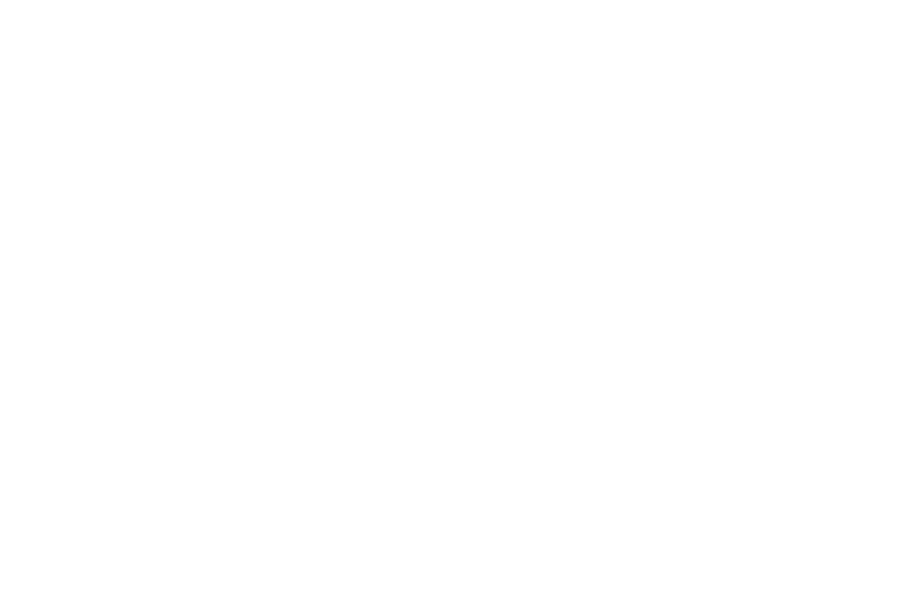 Exercise 2.1: Recovery-oriented approach – 1
Tig Davies  Mental illness to recovery – We hold our own journey plans!
“I was in my thirties and at university, having somehow sustained what was probably a three-year massive high when the Grim Reaper himself appeared to take over my life! One minute in the student’s union building, the next Room 1, H ward, acute psychiatric unit! I had experienced a previous and very unsuccessful three-month admission to a psychiatric unit in my late twenties, but I want to tell you about this next experience because of its eventual positive impact upon my recovery.
“Needless to say, the first eight months of this admission had no positive impact! Three months at home ended with me in hospital being told my liver would never take another overdose, a psychiatrist telling me I would never work again, being offered life in a therapeutic community and being told to keep taking the medication – oh, and please stay in the hospital!
“At that point, I truly believed that life as a ‘well person’ for me was over. I was mad and that was that. I was totally devastated but physically and mentally powerless to react. I collapsed into a passive world of nothingness. However, it was to be during the next seven months in hospital where my recovery journey finally began!
“I was heavily medicated, hideously underweight, incapable of thought, desire, motivation or social interaction. My mind was full of dread, fear, voices demanding that I harm myself, that I was dead in all but disgusting body and that this state would remain until death. 
“Upstairs at the hospital there was a small patient/visitor café run by Dee. She is probably one of the most genuine, empathic, supportive and fun mental health support workers I have ever met. They called her the ‘coffee shop assistant’. She took ‘serving people’ in that café to new heights. Dee didn’t just serve coffee, she served people. She talked, she shared, she asked, she listened, she cried, she laughed, she spoke the truth as she saw it, she hugged when appropriate, kept her distance when it was right to do so. She joined people to communicate, she took no crap from people, she sought and found understanding of difference – oh, and she made a great mug of coffee! And all of this despite her fear of being in trouble for talking at work! The café and time with Dee became a place of solitude, light and hope for me.
“I was in the café one morning when the new ‘welfare rights worker’ came in – Dave. It transpired we had known each other years before. We talked. He had previously met me during a ‘high’ time in my life and yet being faced with a walking corpse, while upsetting him greatly, brought out in him the most person-centred approach to an individual you could imagine.
“He, Dee and I sat and drank coffee. Then he simply looked at me and asked the most simple and yet profound question I had ever been asked. ‘What do YOU think would help YOU to get well again?’ I was blown away – no one had asked before and I had always been led to believe that the pills, the nurses and the psychiatrists had the plans and the answers. After all, they had written me a care plan!
“I embraced the question in my desperate state and, feeling I had nothing to lose, told Dave and Dee the threads of a dream I had known before. I wanted to be well, I wanted relationships with my family and friends back, I wanted to go home to my flat, and I wanted to work. At the end of this talk I ate and, equally important, ‘enjoyed’ toast and jam and a full mug of chocolate milkshake. At that point I hadn’t eaten more than one digestive biscuit and half a glass of milk a day for over three months! I also smiled. And that felt great. ‘Hope’ had finally returned. I talked. I dreamed. I planned”.
[Speaker Notes: Exercise 2.1 – Recovery-oriented approach (30 min.) (27)
Distribute copies of Annex 1 to participants.
Read and reflect on the following extract from Tig Davies’ recovery story (28).]
Exercise 2.1: Recovery-oriented approach – 2
Looking back on Tig’s account, what was it about Dee and Dave’s approach that you would identify as recovery-oriented?
There are other issues raised in Tig’s account that suggest that the support and treatment she received during her admission was not person-centred. 
What are these? 
How could things have been approached differently?
[Speaker Notes: While experiencing the depths of what she describes as her “desperate state”, Tig identifies ways in which Dee and Dave helped her embark on her recovery journey.
 
It is important to note that we are not suggesting that the work practitioners do is not centred on people. The difference with a person-centred approach is that the orientation and direction of the work is altered and shifted. From Tig’s story, it appears clear that both Dee and Dave were relating to her in a way that she saw as being different from her other experiences in mental health and social services, and which prompted a turning point that started her journey to recovery.
 
Ask participants the following question:
 
Looking back on Tig’s account, what was it about Dee and Dave’s approach that you would identify as recovery-oriented?
 
There are other issues raised in Tig’s account that suggest that the support and treatment she received during her admission was not person-centred. 
What are these? 
How could things have been approached differently?]
Presentation: Key recovery-oriented practices – 1
Services commonly focus on deficits on maintaining service users in a “stable” situation, and on preventing deterioration of symptoms or functioning. 
Approach puts too little emphasis on the person and what they are experiencing and does not harness strengths, hopes and aspirations. 
Does not mean that services should not assist people to solve problems. 
Means that focusing on peoples’ strengths, rather than deficits, is a more effective to help people address the emotions and challenges that they may be experiencing.
[Speaker Notes: Presentation: Key recovery-oriented practices.

As we have already discussed, current services in countries around the world commonly focus on deficits (what the person is unable to do), on maintaining people using services in a “stable” situation in relation to their mental health, and on preventing deterioration of symptoms or functioning levels. 

This approach places too little emphasis on the person as a whole and on what they are experiencing and does not harness their strengths, hopes and aspirations. 

This does not mean that services should not assist people to solve problems…

… but it does mean that focusing on peoples’ strengths, rather than deficits, is a more effective way to help people address the emotions and challenges that they may be experiencing in their life.]
Presentation: Key recovery-oriented practices – 2
Mental health and other practitioners, family members and care partners, peer workers and other supporters all play a part in a person’s recovery: 
Focusing on strengths and assets
Inspiring hope 
Understanding values and preferences of the person 
Working alongside the person 
Maintaining boundaries
Being aware of potential barriers that may hinder the person’s recovery
Supporting the person in positive risk-taking 
Connecting the person to the community.
These practices also promote the societal change needed to end discrimination towards people with psychosocial disabilities.
[Speaker Notes: In recovery-oriented services, mental health and other practitioners, family members and other care partners, peer workers and other supporters all have a part to play in a person’s recovery. This includes: 
 
Focusing on strengths and assets
Inspiring hope 
Understanding values and preferences of the person 
Working alongside the person 
Maintaining boundaries
Being aware of potential barriers that may hinder the person’s recovery journey, including power imbalances within services
Supporting the person in positive risk-taking 
Connecting the person to the community, including peers and family members.
 
These types of practices also help to promote the societal change needed to end discrimination towards people with psychosocial disabilities. 
 
The next topics will look at the key roles that practitioners, family members and other supporters can play in promoting recovery. Participants will then have a chance to discuss how this differs from the current practice in mental health and social services.]
Topic 3: Recovery focus on assets and strengths
[Speaker Notes: Time for this topic
Approximately 45 minutes.]
Presentation: Focusing on assets and strengths of the person is central to recovery-oriented care – 1
Services focus too frequently on people’s deficits. 
An essential part of recovery can be facilitated by: 
Focusing on the assets and strengths of the person using services, as well as those of the family, friends and care partners who provide support. 
Working in a way that acknowledges the personal, social, cultural and spiritual values, strengths and wishes of the person.  
Establishing a partnership with the person and their support network (with the person’s consent) in order to better understand and support them to identify and build on their assets and strengths.
[Speaker Notes: Presentation: Focusing on assets and strengths of the person is central to recovery-oriented care (2),(29) (25 min.)

Too frequently services focus on people’s problems and deficits. 
An essential part of recovery is for people to identify and build on their assets and strengths. This can be facilitated in several ways:
 
Focusing on the strengths and assets (rather than deficits) of the person using services as well as those of the family, friends and care partners who support the person. 
Working in a way that acknowledges the personal, social, cultural and spiritual values, strengths and wishes of the person.  
Establishing a partnership with the person as well as their support network (with the person’s consent) in order to better understand and support them identify and build on their assets and strengths.]
Presentation: Focusing on assets and strengths of the person is central to recovery-oriented care – 2
The deficit approach limits people’s opportunities whereas the asset/strengths-based approach widens them.
Focusing on assets and strengths does not mean denying the pain and distress that a person may experience. 
These feelings should be acknowledged and the person should be supported to explore them and find ways to overcome them, using their strengths and assets.
[Speaker Notes: The deficit approach limits people’s opportunities whereas the asset/strengths-based approach widens them.

Focusing on assets and strengths does not mean denying the pain and distress that a person may experience. 

These feelings should be acknowledged and the person should be supported to explore them and find ways to overcome them, using their strengths and assets.]
Presentation: Focusing on assets and strengths of the person is central to recovery-oriented care – 3
Presentation: Focusing on assets and strengths of the person is central to recovery-oriented care – 4
In the following scenario (Tom), we will see what the deficit-based approach means in practice and how it is possible to move towards a strengths-based approach.
[Speaker Notes: At this point explain to participants:
 
In the following scenario (Tom), we will see what the deficit-based approach means in practice and how it is possible to move towards a strengths-based approach.]
Presentation: Focusing on assets and strengths of the person is central to recovery-oriented care – 5
Tom
Tom is a 30- year-old man working as a teacher. He has been married to his wife for three years but their relationship has recently deteriorated and they are constantly arguing. He is finding it more and more difficult to find pleasure in his job and to be patient with and attentive to the needs of his students. Every day feels unbearable. He often finds it difficult to fall asleep at night as he thinks about the day to come and gets anxious about not being able to cope. When he feels like this, he turns to alcohol until he feels calmer. He has consulted his general practitioner who has given him a diagnosis of chronic fatigue and low mood and has talked about possible depression. Despite this, he remains very involved with the local rugby team and derives a lot of comfort from playing and spending time with his friends from the team.
Presentation: Focusing on assets and strengths of the person is central to recovery-oriented care – 6
Exercise 3.1: Focusing on strengths and assets – 1
Consider the following example:
Sarah:
Sarah is an obese non-compliant schizophrenic who does nothing to help herself. 
Sarah requires significant support with her lifestyle choices to attain optimum management of her diagnosis of schizophrenia and weight. 
Sarah is the proud mother of a two-year-old daughter and has a supportive family. She aspires to go to college to study child care. She has experienced visual and auditory hallucinations since she was 20.
[Speaker Notes: Exercise 3.1: Focusing on strengths and assets (2) (20 min.)
Now is the chance for the participants to apply the concepts they have learned about focusing on strengths and assets. 
Ask participants to consider the following descriptions of Sarah:
Consider the following example:
Sarah:
Sarah is an obese non-compliant schizophrenic who does nothing to help herself. 
Sarah requires significant support with her lifestyle choices to attain optimum management of her diagnosis of schizophrenia and weight. 
Sarah is the proud mother of a two-year-old daughter and has a supportive family. She aspires to go to college to study child care. She has experienced visual and auditory hallucinations since she was 20.]
Exercise 3.1: Focusing on strengths and assets – 2
If you were Sarah, which of the descriptions would you prefer was used to describe you? 

Why?
[Speaker Notes: Ask participants to discuss the following questions:
 
If you were Sarah, which of the descriptions would you prefer was used to describe you? 

Why?
 
Encourage participants to think of why some of the descriptions are not suitable. 
 
Most will identify that the first description is very inappropriate and infringes on Sarah’s dignity.
The second defines Sarah solely by her diagnosis of schizophrenia and weight, but we know nothing about her as a person. The use of the word “requires” in the description also indicates an automatic assumption Sarah will not manage without support.
The third description frames Sarah as a person who has shown great strength and someone who has dreams and aspirations.]
Exercise 3.1: Focusing on strengths and assets – 3
What impacts could these different descriptions have on Sarah?
[Speaker Notes: What impacts could these different descriptions have on Sarah?
 
Description 1 may lead Sarah to feel insulted, hopeless and to be deprived of her identity. This may also leave her feeling silenced and feel like nothing is likely to help her.
Description 2 could make Sarah feel like those that are providing her with care view her just as a condition and know nothing about her as a person or how she navigates day-to-day challenges. She may feel like she is being judged and may experience feelings of inferiority because of how she is described. She may also feel that her practitioners are distant and uncaring. Referring to Sarah’s “poor” lifestyle choices also places blame on her, ignoring why these choices have been made.
Description 3 could help Sarah feel much more positive about who she is as a person as it focuses on her strengths, reminding her of the great things she has achieved as well as her dreams and aspirations for the future.]
Topic 4: Promoting hope
[Speaker Notes: Time for this topic
Approximately 1 hour.]
Exercise 4.1: Promoting hope? – 1
What do you understand by the phrase “inspiring hope”?
[Speaker Notes: Exercise 4.1: Promoting hope (9),(6),(30)? (40 min.)
 
The following discussion about promoting hope should take place in the plenary. Ask participants:

What do you understand by the phrase “inspiring hope”?]
Exercise 4.1: Promoting hope? – 2
How can practitioners, peers, families and others inspire hope in people they are supporting in their recovery?
[Speaker Notes: After this initial discussion in plenary, ask participants to divide into groups of five. Ask the groups to discuss the following question: 
 
How can practitioners, peers, families and others inspire hope in people they are supporting in their recovery?]
Exercise 4.1: Promoting hope? – 3
How can we inspire hope in people we work with and support?
Valuing the person for who they are and valuing their dreams and aspirations.
Believing in the person’s worth.
Having confidence in the person’s skills, abilities and potential.
Believing in the authenticity of the person’s experience.
Accepting and actively exploring the person’s experiences.
Tolerating uncertainty about the future.
Seeing problems and setbacks as part of the recovery process and helping the person to learn from and build on these.
To connect individuals with other people who have gone through similar experiences.
[Speaker Notes: Ask participants to report back on their group discussion in the plenary. Then bring the following list to their attention:

How can we inspire hope in people we work with and support?
 
Valuing the person for who they are and valuing their dreams and aspirations.
Believing in the person’s worth.
Having confidence in the person’s skills, abilities and potential.
Believing in the authenticity of the person’s experience.
Accepting and actively exploring the person’s experiences.
Tolerating uncertainty about the future.
Seeing problems and setbacks as part of the recovery process and helping the person to learn from and build on these.
To connect individuals with other people who have gone through similar experiences.]
Exercise 4.1: Promoting hope? – 4
Why might people lose hope?
[Speaker Notes: Ask participants:

Why might people lose hope?
 
Examples of answers may include:
 
Lack of confidence from family, friends and staff.
Others making all important decisions and having one’s own view disregarded.
Being told that one should not get married, have children or work again.
Being excluded from the community and being discriminated against (e.g. lack of education, employment, housing, absence of disability-related support).
Belief that there is nothing positive in the future or that life and circumstances cannot change.
Loss of confidence in abilities and talents.
Losing hope because the recovery journey can be hard or involves hard work.
Poor treatment in mental health and social services resulting in cynicism or loss of hope that things can get better.
Being given a diagnosis and feeling like medication is the (only) answer.]
Exercise 4.1: Promoting hope? – 5
Why may family and supporters lose hope?
[Speaker Notes: The facilitator may also raise the issue of why family and supporters may lose hope. 
 
Why family and supporters may lose hope?
 
Some examples may include:
 
Lack of support and/or resources for themselves
Lack of information
Lack of understanding from their community.]
Exercise 4.2: How hope facilitates recovery – 1
What role did hope play in your own recovery?

When you felt hopeless, what helped you keep going?
[Speaker Notes: Exercise 4.2: How hope facilitates recovery (9) (20 min.)

Ask the group to think once again about a time when they had to recover from something – e.g. a health problem, a loss or bereavement (if you feel comfortable thinking of that). This can be a similar situation to the one you thought about in the earlier exercise of the training.
 
Then, as a group, answer the following questions:
 
What role did hope play in your own recovery?
When you felt hopeless, what helped you keep going?
 
Give the group a few minutes to jot down their ideas and then discuss with the rest of the group.]
Exercise 4.2: How hope facilitates recovery – 2
It is important to not minimize people’s difficulties. 
We should acknowledge how people feel at challenging times

“For some of us, we do not need to be told that; it is to some people just plain insulting. If your life has been devastated and wrecked by illness, your job has disappeared like a rush of leaves, you are seen as unfit to look after your children, you have no friends, nothing to do, almost no money and the professionals do not even seem to understand your distress, well, sometimes it can feel as though our lives have been wrecked without any hope of repair – the journey is fractured and unwelcome and its end the only bright solution.
“Then in this situation we may not welcome some bright person coming along to empower us on our journey of recovery; we may get downright angry when the end of the day is the furthest we can possibly look, and yet we are being encouraged to develop hope and optimism. There may be an instinctive, ‘How dare you underestimate my despair?’, ‘How dare you ask me to find the slightest degree of hope in the poverty of my life?’”
[Speaker Notes: At the end of the exercise it is important to make the point that:
It is important to not minimize very real difficulties that people are experiencing. Hope should not be used as a way of avoiding or denying feelings or sadness that people might experience and which might seem overwhelming. 
It is important to acknowledge how people are feeling during challenging moments in their lives, as the following quotation illustrates:
“Well, for some of us, we do not need to be told that; it is to some people just plain insulting. If your life has been devastated and wrecked by illness, your job has disappeared like a rush of leaves, you are seen as unfit to look after your children, you have no friends, nothing to do, almost no money and the professionals do not even seem to understand your distress, well, sometimes it can feel as though our lives have been wrecked without any hope of repair – the journey is fractured and unwelcome and its end the only bright solution.
“Then in this situation we may not welcome some bright person coming along to empower us on our journey of recovery; we may get downright angry when the end of the day is the furthest we can possibly look, and yet we are being encouraged to develop hope and optimism. There may be an instinctive, ‘How dare you underestimate my despair?’, ‘How dare you ask me to find the slightest degree of hope in the poverty of my life?’” (31)]
Topic 5: Values in recovery
[Speaker Notes: Time for this topic
Approximately 20 minutes.]
Presentation: Respecting the person means understanding their values and preferences – 1
Values definition:
Values are beliefs, principles or standards that a person feels are important in their life and which govern the way they think and act. 
Values are shaped by social experiences and contexts.
We develop our values through experiences and reflection. 
Values often underlie preferences and the choices that we make, including in the areas of treatment, care and support.
Values can often be expressed through wishes, preferences, perceptions, choices, expectations, hopes, disappointments or fears rather than being discussed explicitly. 
Values are one of the strongest determinants of behavior. 
Anything that goes directly against a person’s values can feel like an invasion of freedom and can lead to resistance.
[Speaker Notes: Presentation: Respecting the person means understanding their values and preferences (2) (20min.)

Values definition: 
 
Values are beliefs, principles or standards that a person feels are important in their life and which govern the way they think and act. These are shaped by social experiences and contexts.
We develop our values through experiences and reflection. Values often underlie preferences and the choices that we make, including in the areas of treatment, care and support.
In fact, values can often be expressed through wishes, preferences, perceptions, choices, expectations, hopes, disappointments or fears rather than being discussed explicitly. 
Values are one of the strongest determinants of behaviour and anything that goes directly against a person’s values can feel like an invasion of freedom and can lead to resistance.]
Presentation: Respecting the person means understanding their values and preferences – 2
Values-based practice:
Values-based practice is about working constructively with people’s differences and accepting a diversity of values. 
This means:
Putting the values of people who are using services at the centre of everything that is done.
Having an understanding about one’s values and their effects on oneself and on others. 
Honouring the person’s own choices and creativity as the source of their recovery or healing and as a manifestation of their values.
People should not assume that others share the same values as they do.
[Speaker Notes: Values-based practice:
 
Values-based practice is about working constructively with people’s differences and accepting a diversity of values. 
 
This means:
 
Putting the values of people who are using services, as they continue to evolve and develop, at the centre of everything that is done.
Having an understanding about one’s values and the effects of these on oneself and on others. 
Honouring the person’s own choices and creativity as the source of their recovery or healing and as a manifestation and development of their values.
 
It is important that people do not assume that others share the same values as this can lead to approaches, suggestions and interventions which can be unacceptable and fail.]
Presentation: Respecting the person means understanding their values and preferences – 3
Supporters and practitioners should have an open discussion with the person if they cannot provide the support the person wants because it conflicts with their own values. 
They should make extra efforts to understand the values of people who may not express themselves in conventional ways.
Taking the time to learn people’s preferences regarding treatment, care and support is key to building recovery-oriented relationships.
[Speaker Notes: Supporters and mental health and other practitioners should have an open discussion with the person if they cannot provide the support the person wants because it conflicts with their own values.

In addition, supporters and practitioners should make extra efforts to understand the values of people who may not express themselves in conventional ways – for instance, by paying close attention to how people react in different situations.

Taking the time to learn people’s preferences regarding treatment, care and support is key to building recovery-oriented relationships.]
Presentation: Respecting the person means understanding their values and preferences – 4
Some people may choose:
To have certain visitors while they are using a service, but not others. 
To discuss experiences with peers who went through similar experiences and have recovered. 
To change or stop taking medication. 
This may reflect increasing knowledge about harms caused by a medication, or a shift in values from seeking immediate relief to experiencing life free from medication.
To talk to certain practitioners and not to others, or not to use mental health services at all.
[Speaker Notes: For example, some people may choose:
To have certain visitors while they are using a service, but not others. This may reflect a value of keeping certain parts of life off-limits to some relationships (such as work relationships).
To discuss experiences with peers who went through similar experiences and have recovered. This may reflect a belief that wisdom comes through experience more than book-learning.
To change or stop taking medication. 
This may reflect increasing knowledge about harms caused by a medication, or a shift in the person’s values from seeking immediate relief to experiencing life free from the effects of medication.
To talk to certain mental health and other practitioners and not others, or not to use mental health services at all. This may reflect a person’s values regarding the type of interactions that they find useful for their recovery.]
Presentation: Respecting the person means understanding their values and preferences – 5
It is crucial not to make assumptions about a person’s underlying beliefs and values from their expressed preferences. 
The person’s will and preferences are a statement of what they want in one or more situations - They do not need to explain the basis for a preference.
However, in some contexts it can be worthwhile to explore, over time, whether the person has underlying values and beliefs that apply more generally.
Values, choice and preferences in a person’s life, and in treatment and support, should be explored over the course of the relationship.
It will require listening and effective communication skills to understand the person.
[Speaker Notes: It is crucial not to make assumptions about a person’s underlying beliefs and values from their expressed preferences. 
The person’s will and preferences are a statement of what they want in one or more situations. They do not need to explain the basis for a preference.

However, in some contexts it can be worthwhile to explore, on the basis of conversations that take place over time, whether the person has underlying values and beliefs that apply to a more general category of circumstances.
 
Values, choice and preferences in the person’s life and in relation to treatment and/or support should be explored over the course of the relationship. 

This will require listening and effective communication skills to understand the person more fully.]
Presentation: Respecting the person means understanding their values and preferences – 6
Understanding and perspectives: How do people understand what is happening in their lives right now? 
What do they want/not want from others? 
How do people view mental health services? 
What are their views about medication?
Identity: How do they see themselves in relation to others?
Boundaries: What do people see as off-limits in support or service relationships?
Beliefs: Do people have religious, spiritual or other beliefs that are important to them?
Goals: What goals do people have in their lives?
Past experiences: What are people’s experiences (both negative and positive) of mental health services and the treatments and supports they have experienced?
What has worked for the person? What has not worked?
What do people hope to achieve in their recovery?
What do people hope for in their relationships with supporters and/or therapeutic relationships?
What kind of support do people need and want?
[Speaker Notes: The topics listed in this slide are areas that can be explored to get a better understanding of the person – their values and preferences

Understanding and perspectives: How do people understand what is happening in their lives right now? What do people want/not want from others, including from mental health and social services? How do people view mental health services? What are their views about medication?
Identity: How do they see themselves in relation to others?
Boundaries: What do people see as off-limits in the context of support or service relationships?
Beliefs: Do people have any religious, spiritual or other beliefs that are important to them?
Goals: What goals do people have in their lives?
Past experiences: What are people’s experiences (including both negative and positive) of mental health services and the treatments that they have experienced, as well as other services and supports?
What has worked for the person? What has not?
What do people hope to achieve in their recovery?
What do people hope for in their relationships with supporters and/or therapeutic relationships? Are there certain styles and approaches that do not work? Why? What kind of support do people need and want?]
Presentation: Respecting the person means understanding their values and preferences – 7
Even if all a person’s preferences cannot be met, understanding the values of the person can provide insight into other potentially acceptable options. 
In addition, certain choices may be expressed as non-negotiable.
[Speaker Notes: Even if all a person’s preferences cannot be met – for instance, due to a lack of resources – understanding the values of the person can provide insight into other potentially acceptable options. 

In addition, certain choices may be expressed as non-negotiable.]
Topic 6: Working alongside people
[Speaker Notes: Time for this topic
Approximately 1 hour.]
Presentation: What does it mean to work alongside someone? – 1
Doing WITH rather than doing TO:
Practitioners, care partners, families and others are often seen as “doing to” people using services. 
Within a recovery approach the emphasis is on “doing with” people and “being alongside” as people take the lead in their recovery journeys. 
In this context, service users make decisions regarding their lives and recovery journeys. 
Practitioners and others offer support if the user wants to involve them. 
Supporting is different from directing!
Important to find balance between when to support and when to try to get people to consider different possibilities.
Practitioners are resource persons who provide information and support to enable people to identify their own recovery goals and to achieve them. 
Being too challenging may be counterproductive and may weaken relationship and trust
Supporters should be aware that they may also need support for themselves.
[Speaker Notes: Presentation: What does it mean to work alongside someone? (9) (15min.)
 
Doing with rather than doing to
 
Practitioners, care partners, families and others are often seen as “doing to” people using services. Within a recovery approach the emphasis is on “doing with” people and “being alongside” as people take the lead in their recovery journey. 
In this context, the person is making the decisions regarding their lives and recovery journey, while practitioners, care partners, family members and other supporters only support the person if the individual wants them to be involved. 
Supporting is different from directing. 
Supporters need to find a balance between when to support and when to try to make people think about different possibilities and question their habitual ways of doing things.
Practitioners are resource persons who provide information and support to enable people to identify their own recovery goals and to achieve them. 
Being too challenging may be counterproductive for the person’s recovery and may weaken the relationship and trust between the person and their supporters. 
Supporters should be aware that they may also need support for themselves. 
Practitioners are resource persons who provide information and support to enable people to identify their own recovery goals and to achieve them.]
Presentation: What does it mean to work alongside someone? – 2
Resisting the temptation to sort out problems:
The notion of being alongside someone may go against both human and professional instincts to “help” or to “sort out/fix problems” for the person. 
Taking a step back from this role requires skill, trust and respect for the person being supported. 
It is important to be patient, let people go at their own pace and continually adjust the amount of input offered on the basis of the needs and wishes of the person.
Demonstrating belief in someone will allow them to develop confidence in their own abilities to manage their life, situation and challenges.
[Speaker Notes: Resisting the temptation to sort out problems
 
The notion of being alongside people may go against both human and professional instincts to “help” or to “sort out/fix problems” for the person. 
Taking a step back from this more active role requires skill, trust in and respect for the person being supported. This places power in the hands of those being supported to lead their recovery.
It is important to be patient, let people go at their own pace and continually adjust the amount of input offered on the basis of the needs and wishes of the person being supported.
Demonstrating belief in the person will allow them to develop confidence in their own abilities to manage their life, situation and challenges.]
Exercise 6.1: Working alongside in practice – 1
Sometimes when a person is having a crisis, is overwhelmed, or is expressing negative attitudes towards family, care partners, practitioners or services, it can feel difficult to engage with them in a personal and helpful manner. 
We will now discuss a scenario – Suraiya’ experience – to explore the care and support she received in the context of a recovery approach.
[Speaker Notes: Exercise 6.1: Working alongside in practice (32) (45 min.)

Sometimes when a person is having a crisis, is feeling overwhelmed, or is expressing negative attitudes towards family, care partners, practitioners or services, it can feel difficult to engage with them in a personal and helpful manner. 

We will now discuss a scenario – Suraiya’ experience – to explore the care and support she received in the context of a recovery approach.
 
Divide the participants into groups of 5 to discuss the scenario. These groups will then be asked to present their thoughts in plenary.]
Exercise 6.1: Working alongside in practice – 2
Suraiya’s experience
Suraiya is a 22-year-old woman who has agreed to be admitted to an acute psychiatric care ward following a suicide attempt. She has a history of serious self-harm and repeated admissions because of severe distress that she has experienced. 
As one of Suraiya’s professional advocates, you are meeting with her to discuss the situation. She reports that she feels hopeless and unhappy and believes that the psychiatrist dislikes her. She sits quietly and appears very withdrawn throughout the meeting.
[Speaker Notes: Suraiya’s experience
 
Suraiya is a 22-year-old woman who has agreed to be admitted to an acute psychiatric care ward following a suicide attempt. She has a history of serious self-harm and repeated admissions because of severe distress that she has experienced. 

As one of Suraiya’s professional advocates, you are meeting with her to discuss the situation. She reports that she feels hopeless and unhappy and believes that the psychiatrist dislikes her. She sits quietly and appears very withdrawn throughout the meeting.]
Exercise 6.1: Working alongside in practice – 3
What might you want if you were in Suraiya’s shoes?
[Speaker Notes: What might you want if you were in Suraiya’s shoes?
 
Some answers from participants may include:
 
To see a different psychiatrist.
To go home
To have more information on her stay and treatment plan
To regain control of her life
To feel like someone understands or empathizes with her situation
To see a familiar face or someone who she trusts (friend or relative).]
Exercise 6.1: Working alongside in practice – 4
Based on what you have learned about the recovery approach, how could you support Suraiya?
How would you start a conversation with Suraiya? 
What questions would you ask Suraiya?
[Speaker Notes: Based on what you have learned about the recovery approach, how could you support Suraiya?
Prompt the group to consider:
How would you start a conversation with Suraiya? 
What questions would you ask Suraiya? 
Examples may include:
Ask her what makes her think the psychiatrist dislikes her.
Acknowledge Suraiya’s distress (by really engaging and actively listening). Explore with her what is not going well for her in order to inquire about her well-being and her experience of the service.
Assure her that she is here by her own choice and that she is not obliged to stay or do anything she does not want to do.
Invite her to describe what would make her situation better.
Ask her how you could help to make the situation less stressful (e.g. having certain visitors, having some meaningful belongings brought in from home, activities she would like to do, talking to certain mental health workers, making arrangements so she can go home with the appropriate support, etc.).
Ask her if there is anyone else on staff who she is comfortable talking with.
Ask her if it would be helpful to talk to someone who has had a similar experience (e.g. a peer supporter).]
Exercise 6.1: Working alongside in practice – 5
A professional advocate, Jamal, engages with Suraiya:
At a meeting with Suraiya, Jamal notices that Suraiya appears withdrawn, angry and sad. He asks how she is feeling at the moment. Jamal also asks if there is anything that might make her feel better. Suraiya says that she would like to talk to her friend. Jamal says that he would try to organize that as soon as possible. He also asks in the meantime what else might help. 
Suraiya explains that she really needs time on her own in a quiet place to reflect. She said that it has helped in the past to listen to music, in order to get some distance from her situation. The mental health service has established some comfortable quiet rooms over the past year and Jamal proposes that Suraiya spend as much time as she would like there and can listen to music and call her friends at any time. He also lets Suraiya know that he will be here to support her when she needs to.
Jamal also recalls that Suraya thought that the psychiatrist disliked her. He invites her to discuss any concerns that weren’t already dealt with, so they can be addressed with those involved and, if relevant, resources and information could be provided about how and where to make complaints.
[Speaker Notes: Let’s consider how a professional advocate, Jamal, engages with Suraiya:
 
At a meeting with Suraiya, Jamal notices that Suraiya appears withdrawn, angry and sad. He asks how she is feeling at the moment. Jamal also asks if there is anything that might make her feel better. Suraiya says that she would like to talk to her friend. Jamal says that he would try to organize that as soon as possible. He also asks in the meantime what else might help. 
 
Suraiya explains that she really needs time on her own in a quiet place to reflect. She said that it has helped in the past to listen to music, in order to get some distance from her situation. The mental health service has established some comfortable quiet rooms over the past year and Jamal proposes that Suraiya spend as much time as she would like there and can listen to music and call her friends at any time. He also lets Suraiya know that he will be here to support her when she needs to.
 
Jamal also recalls that Suraya thought that the psychiatrist disliked her. He invites her to discuss any concerns that weren’t already dealt with, so they can be addressed with those involved and, if relevant, resources and information could be provided about how and where to make complaints.]
Exercise 6.1: Working alongside in practice – 6
In what ways is Jamal’s support in line with recovery-oriented practices?
[Speaker Notes: In what ways is Jamal’s support in line with recovery-oriented practices?
 
Some answers may include:
 
Jamal inspires hope.
Jamal listens and tries to understand Suraiya’s preferences.
Jamal is respectful of Suraiya’s requests.
He is working alongside Suraiya.
At all times Jamal is being professional, while at the same time remaining engaged and supportive.]
Topic 7: Boundaries within the context of recovery practices
[Speaker Notes: Time for this topic
Approximately 20 minutes.]
Presentation: Understanding boundaries – 1
What do you understand by the phrase “Maintaining professional boundaries in the context of mental health and social services”?
[Speaker Notes: Presentation: Understanding boundaries (33) (20min.)

When discussing with participants the issue of boundaries, it is important to be aware that there may be variations in opinion in the group as to what is acceptable. Ask the group the following question and list their responses on a flipchart:
 
What do you understand by the phrase “Maintaining professional boundaries in the context of mental health and social services”?
 
After a short discussion on this, resume the presentation.]
Presentation: Understanding boundaries – 2
Maintaining boundaries
Maintaining professional boundaries within the context of the recovery approach means:
Recognizing and responding appropriately to the boundaries of people using the service.
Being clear, fair and open about what you can and cannot do
Not being over-involved or under-involved.
[Speaker Notes: Maintaining boundaries (32)
 
Maintaining professional boundaries within the context of the recovery approach means:
 
Recognizing and responding appropriately to the boundaries of people using the service.
Being clear, fair and open about what you can and cannot do
Not being over-involved or under-involved.]
Presentation: Understanding boundaries – 3
Ideas of “professional distance” serve to maintain a false “us and them” barrier between service staff and people using services.
The view that practitioners have to remain emotionally detached and distant to be competent is not supported by many people using services. 
Eg. it can be useful for a practitioner to disclose personal challenges or history of trauma when this can provide insight and a way forward. 
On the other hand, people using services may perceive some interventions of practitioners as crossing their personal boundaries.
[Speaker Notes: Ideas of “professional distance” have, in the past, served to maintain a false “us and them” barrier between service staff and people using services, as if they were fundamentally different.
However, the view that practitioners have to remain emotionally detached and personally distant in order to be competent is not supported by what is said by many people using mental health and social services. 
For example, it can be useful for a practitioner to disclose their own personal challenges or history of trauma when this can provide insight and a way forward to overcome challenges or trauma. 
On the other hand, people using services may perceive interventions of mental health and other practitioners as crossing their personal boundaries (e.g. intrusive questions about personal life, forced medication, etc.).]
Presentation: Understanding boundaries – 4
In recovery focus is not on maintaining boundaries but on developing a sustainable relationship in which both parties feel comfortable and which benefit of the person.
Requires finding a balance in which practitioners and other supporters are neither over-involved nor under-involved. 
It is important to take cultural or contextual differences into consideration in developing relationships. 
Eg. over-involvement might be when a supporter tries to explore experiences that the person finds uncomfortable. 
Eg. under-involvement might be when a supporter disengages with the person completely.
[Speaker Notes: As such, the focus is not on maintaining boundaries but on developing a sustainable relationship in which both parties feel comfortable and which work to the benefit of the person.
It requires finding a balance in which practitioners and other supporters are neither over-involved nor under-involved. The appropriate level of involvement may vary depending on where one lives, so it is important to take into consideration cultural or contextual differences when developing a relationship with a person. 
An example of over-involvement might be when a supporter identifies so strongly with the person that they try to explore experiences that the person finds uncomfortable, unwanted and/or unrelated to the issue. 
An example of under-involvement might be when a supporter disengages with the person completely and sees them as a “lost cause” or ignores their feelings.]
Presentation: Understanding boundaries – 5
[Speaker Notes: Show participants the following table which illustrates what over-involvement or under-involvement might look like between a practitioner and a person using a service]
Topic 8: Positive risks in recovery
[Speaker Notes: Time for this topic
Approximately 2 hours.]
Presentation: Supporting positive risk-taking – 1
Recovery involves taking risks, whether engaging in new activities, meeting new people, or exploring new ideas and feelings. 
Not all risks are equivalent
Positive risk-taking is not the same as “risky” behaviour such as having unsafe sex or driving extremely fast in a car. 
Those are risks that most of us would deem unwise. 
People may draw the line between positive risk-taking and unwise risk differently.
Positive risk-taking means people can explore their potential, new possibilities/ opportunities, pursue dreams and ambitions, learn from positive or negative experiences.
Practitioners, families and care partners and health services generally tend to be risk-averse.
[Speaker Notes: Presentation: Supporting positive risk-taking (34) (30 min.)
Recovery involves taking risks in life, whether engaging in new activities, meeting new people, or exploring new ideas and feelings. 
Not all risks are equivalent. 
Positive risk-taking is not the same as risk-taking that involves “risky” behaviour such as having unsafe sex or driving extremely fast in a car. 
Those are risks that most of us would deem unwise. 
Yet individuals may draw the line between positive risk-taking and unwise risk differently (e.g. extreme sports may build a person’s confidence by deliberately facing risk).
Positive risk-taking means that people can explore their potential, new possibilities and opportunities, pursue their dreams and ambitions, learn from positive or negative experiences and live life as they choose. 
However, mental health and other practitioners, families and care partners and health services generally tend to be risk-averse and actively discourage the people they are supporting from taking risks.]
Presentation: Supporting positive risk-taking – 2
Why do people avoid taking risks in mental health?
[Speaker Notes: Ask participants the following question:
 
Why do people avoid taking risks in mental health?]
Presentation: Supporting positive risk-taking – 3
People with psychosocial disabilities may:
Be reluctant to take risks for fear of worsening their problems. 
Avoid taking risks because they fear failure.
Be afraid of discrimination if they do certain activities. 
Not want to go outside their comfort zone.
Already have experienced a great deal of risk and bad outcomes in their life and may be averse to taking more risks. 
Lack a support system to encourage them to take risks.
[Speaker Notes: Then show the following slides (9),(35):
 
People with psychosocial disabilities:
 
People may be reluctant to take risks for fear of worsening their problems. 
People may avoid taking risks because they fear failure.
People may also be afraid of the discrimination they may encounter if they take on certain activities. 
People may not want to go outside their comfort zone or may not feel comfortable facing their fears.
Some people may already have experienced a great deal of risk and bad outcomes in their life, whether from choice or other circumstances, and may be averse to taking more risks. 
Some people may lack a support system to encourage them to take risks.]
Presentation: Supporting positive risk-taking – 4
Families and care partners may:
Fear that their relative might experience distress if they undertake new and challenging activities or tasks.
Fear that what they consider as a failure on the part of their relative will bring shame on the family and harm to the person concerned.
[Speaker Notes: Families and care partners:
 
They may fear that their relative might experience distress if they undertake new and challenging activities or tasks.
They may fear that what they consider as a failure on the part of their relative will bring shame on the family and harm to their relative.]
Presentation: Supporting positive risk-taking – 5
Mental health and other practitioners:
Low expectations can be an obstacle to their supporting a person to take risks and explore new opportunities. 
Can be concerned about being blamed, liable and reprimanded if something goes wrong.
[Speaker Notes: Mental health and other practitioners:
Mental health and other practitioners’ low expectations (e.g. regarding the ability of people using services to find employment, to care for a family, etc.) can be an obstacle to their supporting a person to take risks and explore new opportunities. 
Practitioners are often afraid of being blamed, liable and reprimanded if something goes wrong.]
Presentation: Supporting positive risk-taking – 6
Why is risk-taking important in recovery?
Life involves taking risks, and each person needs to learn about the kind of approaches to risk-taking that are positive and negative.
People cannot explore their potential, new possibilities and opportunities, or learn from their experience without taking risks.
Avoidance of risk can result in a person having no purpose in life as it restricts them to the role of someone with an “illness” or diagnosis. 
Practitioners or supporters who focus only on protecting a person from risks can actively hinder the person’s recovery. 
Recovery is about enabling people to make choices for themselves and achieve their goals. Sometimes these goals may require taking risks.
[Speaker Notes: Why is risk-taking important in recovery (34)?
 
Life necessarily involves taking risks, and each person needs to learn, through trial and error, about the kind of approaches to risk-taking that are positive and negative.
People cannot explore their potential, new possibilities and opportunities, pursue their dreams and ambitions or learn from their experience without taking risks.
The avoidance of risk can result in the person having no purpose in life and restricts or confines them to having no role other than that of someone with an “illness” or diagnosis. 
If practitioners or supporters only focus on protecting a person from risks, this can actively hinder the person’s recovery. 
Recovery is about enabling people to make choices for themselves and achieve their goals. Sometimes these goals may require taking risks.]
Presentation: Supporting positive risk-taking – 7
Positive risk-taking is a part of everyday life:
It is not possible to avoid risk in life. 
Avoiding risks by playing it safe, doing what others have told you is best, or doing what you have done before, carries its own risks. 
To enjoy fully the right to exercise legal capacity also means to embrace the risks inherent in making choices and affirming oneself. 
Even if it means being sometimes successful and sometimes unsuccessful, risk-taking is an essential part of life if people are to strive to achieve dreams and goals and to learn from their mistakes. 
Risk-taking is an integral part of recovery and personal growth.
[Speaker Notes: Positive risk-taking is a part of everyday life (34)
 
It is not possible to avoid risk in life. 
Avoiding risks by playing it safe, doing what others have told you is best, or doing what you have done before, carries its own risks. 
To enjoy fully the right to exercise legal capacity also means to embrace the risks inherent in making choices and affirming and accepting oneself. 
Taking risks, even if it means being sometimes successful and sometimes unsuccessful, is an essential part of everyone’s life if people are to strive to achieve dreams and goals and to learn from their mistakes. 
Risk-taking, therefore, is an integral part of recovery and personal growth.]
Presentation: Supporting positive risk-taking – 8
Positive risk-taking as an integral part of growth:
People would not have friends or partners if they had not risked the possibility of being rejected.
People would not have qualifications if they had not risked the possibility of failing in examinations.
People would not have jobs if they had not risked the possibility of being turned down at a job interview.
[Speaker Notes: Examples showing Positive risk-taking being an integral part of growth:

 
People would not have friends or partners if they had not risked the possibility of being rejected.
People would not have qualifications if they had not risked the possibility of failing in examinations.
People would not have jobs if they had not risked the possibility of being turned down at a job interview.]
Presentation: Supporting positive risk-taking – 9
Some people are naturally inclined to be more risk-averse while others accept risk more easily. 
There is no shame either way, and there are benefits to both ways. 
Being cautious may allow a person to preserve what they have and build slowly, while taking risks may more easily result in a greater number of both successful and unsuccessful ventures. 
It is important that people get to know what feels right for them.
[Speaker Notes: Some people are naturally inclined to be more risk-averse while others accept risk more easily. There is no shame either way, and there are social and personal benefits to both ways. 
Being cautious may allow a person to preserve what they have and build slowly, while taking risks may more easily result in a greater number of both successful and unsuccessful ventures. 
It is important that people get to know what feels right for them, even if it is not right for someone else.]
Presentation: Supporting positive risk-taking – 10
Supporting people during periods of positive risk-taking is essential if practitioners and other supporters are to actively promote recovery. 
Practitioners and others can assist people to weigh up the potential positive and negative outcomes of taking a risk or accepting a new opportunity, and work out ways of minimizing potentially negative outcomes.
[Speaker Notes: Supporting people during periods of positive risk-taking is essential if practitioners and other supporters are to actively promote recovery. 
Mental health and other practitioners and supporters can support people by assisting them to evaluate or weigh up the potential positive and negative outcomes of taking the risk or accepting a new opportunity, and to work out ways of minimizing any potentially negative outcomes.]
Exercise 8.1: Positive risk-taking in practice – 1
Scenario 1: Hasan
Hasan has been using the community mental health service close to his home for the past five years. He has a good relationship with the staff and has found the support of the service very helpful. The staff of the service know Hasan well and have worked hard with him to support him through difficult experiences and to help him to live independently. 
Hasan is planning to move to the other side of the country to marry and move in with his fiancé. He announces his decision to his mental health worker Lethabo.
Lethabo and the rest of the staff are concerned that, once Hasan has moved, he will not be able to receive the support of the mental health service. If Hasan finds himself in distress, another service will not know Hasan well enough to support him appropriately, and if anything goes wrong there is nothing they will be able to do.
The benefits for Hasan to move: living with the woman he loves, meeting new people in a new town which can have a positive impact on his well-being and recovery.
The risk for Hasan to move: risk of the relationship breaking down, risk of not being able to integrate in a new city, risk of not being able to receive support if needed.
Despite their concern for Hasan, Lethabo and the rest of the team decide to support Hasan in his decision.
[Speaker Notes: Exercise 8.1: Positive risk-taking in practice (90 min.)
The aim of this exercise is to explore what positive risk-taking might look like in practice. Ask for volunteers to read the scenario. 

Scenario 1 (30 min.)]
Exercise 8.1: Positive risk-taking in practice – 2
As a group, discuss what measures staff of the mental health service can offer to take to support Hasan in his plan to move to the other side of the country.
[Speaker Notes: Once participants have read the scenario, ask the group the following and write participants’ answers on the flipchart:
 
As a group, discuss what measures staff of the mental health service can offer to take to support Hasan in his plan to move to the other side of the country.

Write participants’ ideas on the flipchart and compare them with the end of the scenario on the next slide.]
Exercise 8.1: Positive risk-taking in practice – 3
After discussing with the rest of the staff of the service who knew Hasan, Lethabo came up with different suggestions to support Hasan and discussed these with him. They agreed that the staff will take the following actions:
Obtain information about support services available where Hasan is planning to move.
If they identify a good service, they would put Hasan in contact with the service.
With Hasan’s consent, they would share information about Hasan’s requirements and how best to support him with the members of the other service.
They would keep in touch with Hasan and reassure him that they will support him again if for any reason he decides to come back.
Exercise 8.1: Positive risk-taking in practice – 4
Scenario 2: Mary’s experience
Mary is 30 years old and is currently attending a community mental health centre. She is passionate about the well-being of animals and has always been involved in caring for their welfare (through both paid and unpaid work). 
Mary’s goal at the moment includes going back to work in a similar field. She wants a job that she feels motivated about and wishes to start earning money so she can get her own place and move out of her parents’ house. She believes that any previous challenges she has experienced in her recovery are now well under control and feels she is ready to move on. Mary asks staff at the community mental health centre to help her try and find work.
However, her parents are worried about the idea of Mary taking on new responsibilities. She experienced her first mental health crisis when she went from studying into full-time employment as a flight attendant. They are fearful that the pressures of another full-time job will lead her to relapse and undo all the progress she has made to date. 
They appeal to Rachel, Mary’s mental health worker, to try to convince Mary to wait another couple of years before looking for full-time employment. Rachel explains to them that she will first and foremost respect Mary’s decision but that she will raise the issue at their next appointment.
At their next appointment, Mary and Rachel discuss the benefits and risks of returning to work.
The benefits of returning to work: gaining a sense of purpose, being engaged in meaningful work, earning an income which would lead to other benefits, such as moving into her own accommodation.
The risks of returning to work: potentially jeopardizing the progress that she has made because of the stress, and the possibility that the job would not meet her expectations.
[Speaker Notes: Scenario 2 (9) (30 min.)
Again, ask participants to volunteer to read out the following scenario.]
Exercise 8.1: Positive risk-taking in practice – 5
Based on the discussion, Mary has decided to return back to work.
Imagine you are Rachel. Mary has booked a follow-up appointment to discuss her plan to find work. 
As a group, try to identify some measures that can be put in place to help and support Mary in her plan to find and return to work.
[Speaker Notes: Ask participants the following and note their ideas on the flipchart:
 
Based on the discussion, Mary has decided to return back to work. Imagine you are Rachel. Mary has booked a follow-up appointment to discuss her plan to find work. 

As a group, try to identify some measures that can be put in place to help and support Mary in her plan to find and return to work.


Once the group has finished discussing this, share with them the outcome of this scenario (in the following slide)

Then highlight similarities between what participants said and the actions discussed in the following slide]
Exercise 8.1: Positive risk-taking in practice – 6
The action Mary decided to take:
Mary was really motivated to go back to work, particularly in the field of animal care, so Mary and Rachel explored ways of decreasing the potential stress involved in finding and taking on a new job. 
This involved Mary and Rachel looking at the support she had received when she was previously working full-time and discussing how similar support could be put in place now in order to reduce any potential risks and to increase the chance of Mary securing and maintaining employment.
Together, they decide to:
Look for work opportunities in the field of animal care but opt for part-time work initially, rather than full-time work, with the end goal being to move into full-time employment.
Create a specific plan for dealing with crises that might occur when Mary is working under pressure.
Generate a routine which allows her to arrive at work on time and manage any potential stressors.
Give Rachel’s mobile phone number to Mary and her family so they can call if they are worried and want to discuss any concerns.
Set up a couple of regular meetings between Mary and Rachel throughout this process to discuss how Mary is feeling throughout the job interviewing and job securing process.
[Speaker Notes: Let’s review the action Mary decided to take.]
Exercise 8.1: Positive risk-taking in practice – 7
Outcomes for Mary
Imagine there are two outcomes for Mary. Review and compare each below:
OUTCOME 1 
One potential outcome is that Mary was able to secure part-time employment in an area that was meaningful to her and was able to start earning an income, which allowed her to move into her own accommodation.
OUTCOME 2
It takes Mary a significant amount of time to secure a job, which makes her feel disheartened. Rachel and Mary’s family give her ongoing support to help her throughout this stressful time. Finally, Mary is able to secure a job but finds that she struggles to concentrate for long hours at a time and gets tired quite quickly. 
Rather than quitting her job, Mary reaches out to Rachel to discuss these challenges and they arrange a meeting. After discussion Mary decides to discuss with her boss the possibility of taking breaks throughout the day rather than working non-stop through an entire 8-hour shift. Her boss agrees to this arrangement and Mary is able to continue working in a job she loves.
[Speaker Notes: Now imagine there are two outcomes for Mary. Review and compare each outcome:]
Exercise 8.1: Positive risk-taking in practice – 8
As you can see from the evolution of this scenario, there is no obvious right or wrong choice. 
There are always possibilities to solve problems even if it seems that a particular choice may have been more challenging than another.
Outcome 2 presented new challenges that were overcome along the way.
[Speaker Notes: As you can see from the evolution of this scenario, there is no obvious right or wrong choice. 

There are always possibilities to solve problems even if it seems that a particular choice may have been more challenging than another.
 
Outcome 2 presented new challenges that were overcome along the way.]
Topic 9: Supporting people to reconnect with their communities
[Speaker Notes: Time for this topic
Approximately 45 minutes.]
Presentation: Supporting people to reconnect with their communities – 1
Why do people lose contact with their communities?
Unfortunately, services in many countries separate people from their communities. 
Legislation exists to forcibly remove people from their homes and community to be placed in inpatient services/psychiatric hospitals to receive care.
Long-term inpatient services and psychiatric hospitals are often located far away from community.
Family members can see the admission of their relative to a service or hospital as an opportunity to disconnect from that person. 
Families or care partners may not be able, or want to take a person back home once they have been away for some time. 
As a result, people lose contact with their family and support network, and are left isolated and marginalized from their own community.
[Speaker Notes: Presentation: Supporting people to reconnect with their communities (36) (15 min.)

Why do people lose contact with their communities?
 
Unfortunately, services in many countries separate people from their communities. 
 
Legislation exists to forcibly remove people from their homes and community to be placed in inpatient mental health and social services, including psychiatric hospitals, to receive care.
Long-term inpatient services and psychiatric hospitals are often located far away from people’s family, friends and community.
In some cases, family members see the admission of their relative to a service or hospital as an opportunity to disconnect from that person. Family members may be reluctant to provide the psychiatric hospital with a home address. 
In other cases, families or care partners may not be able, or may not want, to take a person back home once they have been away for some time as they are concerned that their community will look on them negatively. 
As a result, people lose contact with their family and support network, and are left isolated and marginalized from their own community.]
Presentation: Supporting people to reconnect with their communities – 2
Supporting people to reconnect with their community is a key part of the recovery journey
Being engaged in the community is often a key goal for people in recovery.
People can benefit from using available community services and resources, and interacting and building relationships with other community members. 
A key role for family, practitioners and other supporters is to support the person to access available resources in their local community. 
A key role for practitioners may be to assist a person using services to re-establish contact with lost family and friends.
It can be useful to connect people to peer supporters or groups. 
People benefit greatly when they receive support from others who had similar experiences. 
Supporting people to reconnect with their community can lead to positive interactions for all.
[Speaker Notes: Supporting people to reconnect with their community is a key part of the recovery journey
 
Being engaged in the community is often a key goal for people in recovery.
People can benefit from using available community services and resources, be it for health, leisure, or social services, and interacting and building relationships with other community members. 
A key role of family, practitioners and other supporters therefore, is to learn about available resources and services in their local community and to support the person to access these. 
A key role for practitioners in some cases may also be to assist a person using services, to re-establish contact with lost family and friends if the person wishes to do so.
In addition, it can be useful to connect people to peer supporters or groups that may exist. People benefit greatly when they are able to receive support from others who have had similar experiences going through recovery (for additional information please see QualityRights guidance modules One-to-one peer support by and for people with lived experience and Peer support groups by and for people with lived experience). 
Supporting people to reconnect with their community can lead to positive interactions for all and also has the added value of breaking down stereotypes and misconceptions.]
Exercise 9.1: Using community resources – 1
Sheila and Emma
Sheila (50) lives at home with her mother, Emma (75), and has a learning disability. She works in a cafe run by an organization that supports people with learning disabilities. She is fond of swimming and dancing, attends local clubs for both activities and has a wide range of friends through work and leisure activities. She needs the support of her mother for the majority of daily tasks such as cleaning, meal preparation, transportation and banking. 
Emma is quite active within her local community and is keen to support Sheila in maintaining these links. Emma’s sister, Claire, lives far away but stays in regular phone contact with her sister and visits as often as possible. 
Emma has had a mild stroke and was admitted to hospital. She has now recovered sufficiently to plan her discharge from hospital, where she has been staying for the past 10 days. 
During her hospital stay, Emma has lost some of her ability to move around and look after herself. She is really worried about how she will cope with supporting her daughter Sheila who has her own health needs. She desperately wants them to continue to live together. 
When Emma was admitted to hospital, Sheila was placed in a local authority social care home. It became clear during Emma’s admission that she had been providing more support to enable Sheila to stay at home than had previously been appreciated.
In view of Emma’s deteriorated health and the support required by Sheila, the assessment of staff in the home was that Sheila would require some form of residential or supported accommodation in future rather than returning home.
[Speaker Notes: Exercise 9.1: – Using community resources (15 min.) (2)
Ask participants to read the following and discuss how community resources can be used to support Sheila and Emma..]
Exercise 9.1: Using community resources – 2
What support might be necessary to allow Emma and Sheila to continue to live together in their community?
[Speaker Notes: Ask participant the following and write their answers in a flipchart:
“What support might be necessary to allow Emma and Sheila to continue to live together in their community?”
Answers may include:
Help to perform household chores can be provided by friends, neighbours or community resources (e.g. paid staff, drop in services, or assistance by other support organizations).
Home visits by health-care services to provide both Emma and Sheila with their basic health needs at the convenience of their home.
Transport to work and local clubs can be provided by friends and colleagues to ensure that both Emma and Sheila will continue to work and complete activities that gives them satisfaction and pleasure.
Community supports and services including peer supports, local community groups and social services can be provided when Emma and Sheila need additional support.
Emma’s sister could spend time with Emma and Sheila in a personal manner and provide support as appropriate.]
Exercise 9.2: Reconnecting the disconnected
In what ways can mental health or social services support people to connect to their community?
[Speaker Notes: This discussion will take place in plenary. Write ideas from participants on a flipchart.
Ask participants the following question: 
In what ways can mental health or social services support people to connect to their community?
 
Some answers may include:
The person using the service can be encouraged to identify the ways in which they would like to connect with their community and specific community groups or activities.
Gather as much information as possible about the activities the person is currently interested in or was previously involved in as part of their local community.
Encourage the use of community leisure facilities.
Link individuals to job, vocational or educational opportunities available in the local area, with the person’s consent, and, as appropriate, engage with employers, companies, academic institutions, income-generating organizations and NGOs to help them better understand and accommodate any requirements they may have. 
Making sure that people have the supports that they require to live in the community
Establish peer groups for people in recovery (or, where peer groups exist, connect people to these groups). 
If the person wishes, connect them with local faith-based groups, or religious or community leaders’ interest groups, or other NGOs/allies.]
Topic 10: Communication skills
[Speaker Notes: Time for this topic
Approximately 50 minutes.]
Exercise 10.1: Communication is crucial in recovery-oriented care
Based on your experience (personal or professional), what skills are important for good communication with people undertaking a recovery journey?
[Speaker Notes: Exercise 10.1: Communication is crucial in recovery-oriented care (10 min.)
Ask participants:
Based on your experience (personal or professional), what skills are important for good communication with people undertaking a recovery journey?
Some answers may include:
Listening attentively (e.g. listening without distractions such as mobile telephone and focusing fully on the person).
Making an effort to truly understand what the person is saying/the person’s perspective.
Seeking to understand the views and values of the other person (i.e. suspending one’s assumptions of the person while recognizing that one’s views can vary across factors such as culture, gender, religion, etc.).
Taking a moment to think about what the person is saying before responding (i.e. not reacting immediately).
Being respectful.
Talking to and treating the person as an equal.
Talking calmly.
Speaking in a way that is understandable, simple and straightforward.
Not interrupting.
Being patient.
Using humour if and where appropriate.
Being nonjudgmental and using nonjudgmental language.
Using simple, clear and concise language.
Paying attention to nonverbal language and behaviours (i.e. gestures, facial expressions, eye contact).
Finding a space to speak which is safe and allows for privacy.]
Presentation: Key communication skills in recovery – 1
Good communication skills are key to creating a therapeutic relationship between practitioners and people using services. 
Recovery approach re-emphasizes the importance of these skills and requires a shift in the power dynamics towards more balanced and equal relationships.
[Speaker Notes: Presentation: Key communication skills in recovery (9) (15 min.)

Good communication skills are key to creating a therapeutic relationship between practitioners and people using services. 

The recovery approach re-emphasizes the importance of these skills and additionally requires a shift in the power dynamics towards more balanced and equal relationships.]
Presentation: Key communication skills in recovery – 2
Active listening
Active listening involves engaging with what the person is saying in order to better understand and explore their thoughts and views. 
It is different from passively hearing what a person is saying. 
Active listening is about listening to the verbal and nonverbal content of what is being said. 
Includes body language and facial expressions as well as being attentive to what might lie beneath the words that are being spoken.
[Speaker Notes: Active listening

Active listening skills are of particular importance. Active listening involves really engaging with what the person is saying in order to better understand and explore their thoughts and views. 

It is completely different from passively hearing what a person is saying. 

Active listening is about listening to the verbal and nonverbal content of what is being said. 
This includes the use of body language and facial expressions as well as being attentive to what might lie beneath the words that are being spoken – i.e. understanding the underlying meaning of what the person is saying and checking this with them, and then reflecting back on what is said and, in doing so, taking the opportunity to reframe issues to focus on strengths and solutions.]
Presentation: Key communication skills in recovery – 3
An example of active listening:
Person using the service: “I’m really frustrated that my family has not come to visit me today. I have so much to tell them and really need them here for support.”
Person assuming a supportive role: “It sounds like today has been really difficult for you and that the involvement of your family is very important to you. I can definitely relate to that.”
[Speaker Notes: An example of active listening:
 
Person using the service: “I’m really frustrated that my family has not come to visit me today. I have so much to tell them and really need them here for support.”

Person assuming a supportive role: “It sounds like today has been really difficult for you and that the involvement of your family is very important to you. I can definitely relate to that.”]
Presentation: Key communication skills in recovery – 4
Conversations that flow both ways: Moving from monologue to dialogue
People have their own unique identities and experiences. 
Their views, ideas and opinions might be very different from those of others
An open dialogue should be established with the person to understand and support them, as opposed to communicating the opinions or demands of others.
Moving from monologue to dialogue means that practitioners, care partners and families alike need to use different language when providing advice.
[Speaker Notes: Conversations that flow both ways: Moving from monologue to dialogue
 
It is important to recognize that people have their own unique identities and experiences. 
Thus their views, ideas and opinions might be very different from those of mental health and other practitioners, families, care partners and other supporters.
An open dialogue should be established with the person to understand and support them, as opposed to communicating the opinions or demands of practitioners, family members or care partners. 
Moving from monologue to dialogue means that mental health and other practitioners, care partners and families alike need to use different language when providing advice (e.g. saying, “Well I think…” rather than “You must…”).]
Presentation: Key communication skills in recovery – 5
Partnerships need to be formed to find a way forward through differences of opinions. 
Instead of saying:
“You need to receive psychotherapy”

One can say: 
“I think receiving psychotherapy could be beneficial for you. What do you think?” 

In this way it is possible to share an informed point of view rather than to dictate “absolute truths”
[Speaker Notes: Partnerships need to be formed to find a way forward through differences of opinions. For instance, instead of saying “You need to receive psychotherapy”, one can say “I think receiving psychotherapy could be beneficial for you. What do you think?” 
In this way it is possible to share an informed point of view rather than to dictate “absolute truths” and then listen to the other person’s point of view to see if this is a useful option to be pursued.]
Presentation: Key communication skills in recovery – 6
In difficult situations, practitioners, families and other supporters may have strong reactions and emotional responses
When strong emotional responses occur, it is important to:
Recognize and understand why such responses occur in order to avoid automatic immediate negative reactions and to communicate better.
Take a moment to imagine how the person is feeling or the reason behind their current actions or behaviour.
Even when a person appears to be saying things, or acting or behaving in a way that appears upsetting to others, it is important to be mindful that the person may be communicating important information.
[Speaker Notes: In difficult situations, mental health and other practitioners, families and other supporters may have strong reactions and emotional responses
 
When strong emotional responses occur, it is important to:
 
Recognize and understand why such responses might be occurring in order to avoid automatic immediate negative reactions and to communicate better.
Take a moment to imagine how the person is feeling or the reason behind their current actions or behaviour.
Even when a person appears, on the surface, to be saying things, acting or behaving in a way that appears upsetting to others, it is important to be mindful that the person may be communicating important information.]
Exercise 10.2: Putting active listening skills into practice – 1
Consider the following scenario:
George had been receiving services in an inpatient mental health unit of a general hospital for a couple of weeks. He was ambivalent about staying in the unit but wanted extra support and had nowhere else to go. On several occasions he has lashed out in a volatile way and angrily threatened to leave whenever challenged or when he feels unhappy with what is being said. In the last incident he pushed a staff member to the ground. He constantly criticizes the staff and says that no-one tries hard enough.
[Speaker Notes: Exercise 10.2: Putting active listening skills into practice (9) (25 min.)

Consider the following scenario:
 
George had been receiving services in an inpatient mental health unit of a general hospital for a couple of weeks. He was ambivalent about staying in the unit but wanted extra support and had nowhere else to go. On several occasions he has lashed out in a volatile way and angrily threatened to leave whenever challenged or when he feels unhappy with what is being said. In the last incident he pushed a staff member to the ground. He constantly criticizes the staff and says that no-one tries hard enough.]
Exercise 10.2: Putting active listening skills into practice – 2
1. Imagine you are sitting with George. Now write down your:
initial thoughts …
feelings …
beliefs/ideas …
bodily reactions …
likely actions or behaviours …
[Speaker Notes: Imagine you are sitting with George. Now write down your:
initial thoughts …
feelings …
beliefs/ideas …
bodily reactions …
likely actions or behaviours …
 
Some answers can include:
You may be frightened of George, or concerned that he might be “unpredictable” and “volatile”.
Believe that George is manipulative and unappreciative.
Be angry.
Have heightened senses.
You may believe that George never listens to your advice.]
Exercise 10.2: Putting active listening skills into practice – 3
2.  How might your thoughts and feelings reflect those of George?
[Speaker Notes: 2.  How might your thoughts and feelings reflect those of George? 
 
Some answers can include:
If you are feeling anxious or afraid of George, these may be emotions that he is also experiencing.
You may feel that George is not listening to your advice and perhaps this is because he also feels that he is not being listened to. 
You may feel that you cannot identify with George, and he may also feel the same towards you.]
Exercise 10.2: Putting active listening skills into practice – 4
3. Write down three possible things you could say to George which would demonstrate your desire to work with him in a constructive and recovery-focused way.
[Speaker Notes: 3. Write down three possible things you could say to George which would demonstrate your desire to work with him in a constructive and recovery-focused way.
 
Some answers can include:
 
Expressing your concern about his emotional state in a reflective manner. Concern should centre on George’s well-being and perspective, rather than those of others. For instance, “You seemed very upset today, I wanted to discuss with you how we could make this less stressful for you.”
Allow him to talk about his experience from his viewpoint, to gain a better understanding of what is going on. For instance, “You mentioned before that no one tries hard enough here – can you tell me more about that?”
Ask him what would be most helpful to him from this point forward. How would George like staff to help him? For instance, “I’d really like to know your thoughts on how we can best support you when you become distressed, angry or upset”.]
Topic 11: Recovery plans
[Speaker Notes: Time for this topic
Approximately 2 hours and 10 minutes.]
Presentation: Making a recovery plan – 1
People may benefit from having a written plan to guide their personal recovery journey, which can be referred to as a recovery plan.
[Speaker Notes: Presentation: Making a recovery plan (37),(38),(39) (15 min.)

The following presentation introduces the group to the idea of a recovery plan, which is a practical tool for people to take control of and navigate their own recovery. 
 
Provide training participants with the recovery template in Annex 3 to use during the presentation.
 
People may benefit from having a written plan to guide their personal recovery journey, which can be referred to as a recovery plan.]
Presentation: Making a recovery plan – 2
A recovery plan is a user-driven document that is written and implemented by the person themselves. 
The recovery plan can change over time to reflect the person’s recovery journey and evolving preferences. 
People may consult others to help formulate their plan, but it is up to the persons themselves to decide what they want to include. 
It is important to have choice and options for the recovery process. 
When making a recovery plan, the person should be supported by persons who are aware of various care and support options.
A recovery plan can be more effectively implemented if all relevant persons know about its existence and content.
[Speaker Notes: A recovery plan is a user-driven document that is written and implemented by the person themselves. It is a living document which can change over time to reflect the person’s recovery journey and their evolving wishes and preferences. 
 
People may consult mental health and other practitioners, families and peer supporters to help them formulate their plan, but ultimately it is up to the person to decide what they would like to include. 
It is important to have choice and options for the recovery process. Therefore, when making a recovery plan, the person should be supported by and consult with individuals who are aware of various care and support options, including alternatives to medication.
A recovery plan can be more effectively implemented if all relevant people know about its existence and content, even if they have not been involved in its development.]
Presentation: Making a recovery plan – 3
A recovery plan should identify the needs, strengths and assets of the individual
The person concerned should identify their needs, strengths and assets. 
It can also be useful to talk with other people they wish to involve. 
Services should offer a comprehensive assessment that takes into account a person’s social context, to support them in identifying their needs, strengths and assets. 
The possibility of creating a recovery plan should be offered to all people using the service.
[Speaker Notes: A recovery plan should identify the needs, strengths and assets of the individual
 
The person concerned should identify their needs, strengths and assets. It can also be useful for the person to talk with other people they wish to involve. 
Mental health and social services should offer a comprehensive assessment that takes into account a person’s social context, including health, employment, education, housing, culturally and spiritually relevant factors and beliefs to support the person in identifying their needs, strengths and assets. 
The possibility of creating a recovery plan should be offered to all people using the service, and not only to those who are seen as “doing better” by practitioners.]
Presentation: Making a recovery plan – 4
Depending on the wishes of the person preparing a recovery plan,  practitioners, peer supporters, and other supporters who are trained in the recovery approach can help to:
Introduce the person to the purpose and structure of a recovery plan. 
Assist the person in assessing strengths, resources, background, dreams, goals and progress towards recovery before building their recovery plan.
Support the person in building and implementing their recovery plan.
Help assess progress towards recovery throughout the recovery journey.
[Speaker Notes: Depending on the wishes of the person preparing a recovery plan, mental health and other practitioners, peer supporters, and other supporters who are trained in the recovery approach can help:
 
Introduce the person to the purpose and structure of a recovery plan. It is important to note that this is probably a new experience for many people who in the past have not had their views and opinions about their recovery and treatment listened to.
Assist the person in assessing strengths, resources, background, dreams, goals and progress towards recovery before building their recovery plan, as well as throughout the recovery journey as needed.
Support the person in building and implementing their recovery plan.
Help assess progress towards recovery throughout the recovery journey, as needed.]
Presentation: Making a recovery plan – 5
A recovery plan may have several components, including:
a plan for pursuing dreams and goals
a wellness plan
a plan for managing difficult times
a plan for responding to a crisis 
a plan for after a crisis.
[Speaker Notes: A recovery plan may have several components, including:
 
a plan for pursuing dreams and goals
a wellness plan
a plan for managing difficult times
a plan for responding to a crisis 
a plan for after a crisis.
 
For additional information on advance plans, please refer to the QualityRights training module Supported decision-making and advance planning.]
Presentation: Making a recovery plan – 6
An alternative is the Recovery Wheel:
Can be a useful tool for facilitating discussions with the person concerned, family members, practitioners and others. 
Offers a less structured way to approach the planning of their recovery journey. 
More details later….
[Speaker Notes: An alternative is the Recovery Wheel, 
which can be a useful tool for facilitating discussions with the person concerned, family members, practitioners and others. 
The Recovery Wheel offers an alternative approach for those who would prefer a less structured way to approach the planning of their recovery journey. 
This is described in more detail in the next topic - Topic 12.]
Presentation: 1. Plan for pursuing dreams and goals – 1
Some people may find it helpful to work towards goals that will help them lead fulfilling lives. 
An important component of a recovery plan is to create a plan (or subplan) for pursuing dreams and goals.
As a first step, the person identifies his or her dreams and goals. 
Dreams may be big or they may be small. 
It might be useful to consider the dreams they had in the past.
Dreams and goals can also be about specific things people want to achieve (eg. employment, volunteering, friendships, hobbies etc).
[Speaker Notes: Presentation: 1. Plan for pursuing dreams and goals (38) (20 min.)

Some people may find it helpful to work towards goals that will help them lead fulfilling lives. Consequently, an important component of a recovery plan is to create a plan (or subplan) for pursuing dreams and goals.
 
As a first step, the person identifies their dreams and goals. 
For some people these dreams may be big, and for others they may be small  either is fine. 
For some people who may struggle to think of a goal, it might be useful to consider the dreams they may have had in the past.
Dreams and goals can also be about specific things people want to achieve – e.g. getting a part-time job or a full-time job, doing volunteer work in an area of interest, finding a friend to share hobbies with, or finishing a book they always wanted to read.]
Presentation: 1. Plan for pursuing dreams and goals – 2
The person can identify steps to take to achieve each goal or dream. 
These are little goals that can be tackled one at a time.
It is very easy to think only about problems and lose sight of the person’s skills, strengths, interests and capabilities, as well as those of the people around them. 
An important part of the recovery plan is to identify how these can be harnessed to bring about positive changes.
[Speaker Notes: For each dream or goal, the person can identify what steps need to be taken to achieve these goals or dreams. 
In essence, these are little goals that can be tackled one at a time.
It is very easy to only think about problems and lose sight of the person’s skills, strengths, interests and capabilities, as well as those of the people around them. 
An important part of the recovery plan is to identify these and how they can be harnessed to bring about positive changes in the person’s life.]
Presentation: 1. Plan for pursuing dreams and goals – 3
[Speaker Notes: Show participants the diagram on the slide, explaining how for each goal or dream, steps can be identified in the pursuit of the goal or dream.]
Presentation: 1. Plan for pursuing dreams and goals – 4
OPTIONAL EXERCISE
Complete the section on identifying and planning how to achieve dreams and goals in your copy of the QualityRights Person-centred recovery planning – step-by-step guidance.
[Speaker Notes: OPTIONAL EXERCISE:
 
Ask the group to complete the section on identifying and planning how to achieve dreams and goals in their copy of the QualityRights Person-centred recovery planning – step-by-step guidance.]
Presentation: 2. Wellness plan – 1
A wellness plan helps to identify the routines that enable people to keep well and those that can have a negative effect on mental health and well-being.
Positive routines
Getting up at a reasonable time
Preparing and eating healthy meals at regular times
Going for a walk or getting some exercise
Going to work or school.
Negative routines
Going out with friends every night and getting drunk
Getting over-tired
Sitting around doing nothing
Drinking too much alcohol or taking illicit drugs.
[Speaker Notes: Presentation: 2. Wellness plan (38),(39) (20 min.)
A wellness plan helps to identify the routines that enables people to keep well in addition to routines that can have a negative effect on mental health and well-being. Some examples may include:
Positive routines
Getting up at a reasonable time
Preparing and eating healthy meals at regular times
Going for a walk or getting some exercise
Going to work or school
Negative routines
Going out with friends every night and getting drunk
Getting over-tired
Sitting around doing nothing
Drinking too much alcohol or taking illicit drugs.]
Presentation: 2. Wellness plan – 2
OPTIONAL EXERCISE
Complete the section on my wellness plan (but not including the weekly schedule) in your copy of the QualityRights Person-centred recovery planning – step-by-step guidance.
[Speaker Notes: OPTIONAL EXERCISE:
 
Ask the group to complete the section on my wellness plan (but not including the weekly schedule) in their copy of the QualityRights Person-centred recovery planning – step-by-step guidance. 
 
This exercise is useful in highlighting that all people, whether they have disabilities or not, have to deal with challenges in life.]
Presentation: 3. Plan for managing difficult times – 1
Another component of the recovery plan is planning for managing difficult times in life. 
It may be useful for the person to indicate how they would generally describe themselves. 
This can help supporters to identify when the person is experiencing distress and might need support. 
It can also help the person to remember that they are much more than perceived limitations, a diagnosis, or a set of problems
[Speaker Notes: Presentation: 3. Plan for managing difficult times (38) (30 min.)
 
Another component of the recovery plan is planning for managing difficult times in life. 

It may be useful for the person to indicate how they would generally describe themselves. This can help supporters to identify when the person is experiencing distress and might need support. It can also help the person to remember that they are much more than perceived limitations, a diagnosis, or set of problems.]
Presentation: 3. Plan for managing difficult times – 2
What generally defines me?
Sociable		Outgoing	Impulsive	Confident
A loner  		Talkative		Quiet		Enthusiastic
Cautious		Introverted	Energetic	Opinionated
Athletic		Extroverted	A fast learner	Optimistic
Happy		Thoughtful	Pessimistic	Industrious
Encouraging	Responsible	Supportive	Curious 
Adventurous	Serious		Easy-going	Outspoken 
Hard-working	Friendly 		Passionate	Independent
________	__________	________	________
________	__________	________	________
________	__________	________	________
Presentation: 3. Plan for managing difficult times – 3
When people using services are trying to work out difficult times, it can be helpful to use a simple traffic light system to easily keep track of moods. 
The traffic light system outlined below can be useful. 
GREEN: You are feeling well. 
You may experience stress from time to time that can be managed with coping and problem-solving skills. 
AMBER: You are noticing signs of emotional distress. 
It would be helpful to take better care of your mental and physical health and obtain support from friends, family, or mental health or other practitioner(s).
[Speaker Notes: When people using services are trying to work out difficult times, it can be helpful to use a simple traffic light system to easily keep track of moods. 
 
The traffic light system outlined below can be useful. 
 
GREEN: You are feeling well. You may experience stress from time to time that can be managed with coping and problem-solving skills. 
AMBER: You are noticing signs of emotional distress.
 It would be helpful to take better care of your mental and physical health and obtain support from friends, family, or mental health or other practitioner(s).]
Presentation: 3. Plan for managing difficult times – 4
The green-amber traffic light system
When people using services are trying to work out difficult times, it can be helpful to use a simple traffic light system to easily keep track.

GREEN = You are feeling well
AMBER = You are noticing signs of emotional distress
Presentation: 3. Plan for managing difficult times – 5
To help manage emotional distress people can learn to identify:
sensitivities
signs of distress.
If people can identify sensitivities and signs of distress and take action quickly, they can greatly reduce the chance of finding themselves in crisis. 
Others must also be aware of sensitivities and signs of distress so they can discuss these with the person concerned. 
At the same time, it is important that others do not cross boundaries by forcing or taking over control.
[Speaker Notes: To help manage emotional distress people can learn to identify (37),(38): 
 
sensitivities
signs of distress.
 
If people can identify sensitivities and signs of distress and take action quickly, they can greatly reduce the chance of finding themselves in crisis. 
It is also important for others to also be aware of sensitivities and signs of distress so they can discuss these with the person who they are supporting. 
At the same time, it is important that others do not cross any boundaries by forcing or taking over control.]
Presentation: 3. Plan for managing difficult times – 6
Sensitivities are things that happen that may cause a person to feel anxious, scared, miserable or discouraged. 
These can include:
hearing shouts or yells, or being shouted/yelled at
not being listened to
people getting too close
high workload at the job
not being able to sleep
being teased.
[Speaker Notes: Sensitivities are things that happen (external or internal events or circumstances) that may cause a person to feel anxious, scared, miserable or discouraged. 
 
These can include:
 
Hearing shouts or yells, or being shouted/yelled at
Not being listened to
People getting too close
High workload at the job
Not being able to sleep
Being teased.]
Presentation: 3. Plan for managing difficult times – 7
Signs of distress are changes in feelings, thoughts or behaviours that suggest a crisis may develop. 
They are different for everybody but some common examples include:
A. Signs that the person can identify: 
Feeling anxious or fearful
Feeling depressed
Not sleeping enough or waking up early
Experiencing distressing thoughts
Things you usually do easily are more difficult to do 
Feeling unable to trust those closest to you
Feeling unable to carry on with your day-to-day activities
Over-reacting or responding irrationally to ordinary events or things people do
Having unusual experiences that others do not seem to share
Racing thoughts
Feeling a lot of fear or hopelessness 
Feeling as if you are not in control.
[Speaker Notes: Signs of distress are changes in feelings, thoughts or behaviours that suggest a crisis may develop. They are different for everybody but some common examples include (40),(38):
Signs that the person can identify: 
Feeling anxious or fearful
Feeling depressed
Not sleeping enough or waking up early
Experiencing distressing thoughts
Things you usually do easily are more difficult to do 
Feeling unable to trust those closest to you
Feeling unable to carry on with your day-to-day activities
Over-reacting or responding irrationally to ordinary events or things people do
Having unusual experiences that others do not seem to share – such as hearing or seeing things or feeling you are being controlled by persons or forces external to yourself
Racing thoughts
Feeling a lot of fear or hopelessness 
Feeling as if you are not in control.]
Presentation: 3. Plan for managing difficult times – 8
B. Signs that others can identify as well:
Getting into arguments with other people
Nervousness
Restlessness
Sleeping too much.
[Speaker Notes: Signs that others can identify as well:
 
Getting into arguments with other people
Nervousness
Restlessness
Sleeping too much.]
Presentation: 3. Plan for managing difficult times – 9
OPTIONAL EXERCISE
Complete the main tables in the section on managing difficult times in your copy of the QualityRights Person-centred recovery planning – step-by-step guidance.
[Speaker Notes: OPTIONAL EXERCISE:
 
Ask the group to complete the main tables in the section on managing difficult times in their copy of the QualityRights Person-centred recovery planning – step-by-step guidance.]
Presentation: 4. Plan for responding to a crisis – 1
Although recovery plans encourage people to take actions to avoid crises, there may be times when, despite best efforts, things continue to get worse.
A plan for responding to a crisis may give practitioners and others a better opportunity to understand the person and what they want. 
People can provide directions and information on when, how, where and from whom they would like to receive support 
It also allows people to specify “no” to treatment and support options. 
In addition, there may be things that need to be taken care of, such as requesting leave from work, feeding pets, paying bills etc.
[Speaker Notes: Presentation: 4. Plan for responding to a crisis (38),(39) (30min.)

Although recovery plans encourage people to take actions to avoid crises when they experience high levels of distress, there may be times when crises do occur – times when, despite a person’s best efforts, things continue to get worse.
 
A plan for responding to a crisis may give mental health practitioners and other supporters a better opportunity to understand the person and what they want so that their will and preferences are respected. 
 
For instance, people can provide directions and information on when, how, where and from whom they would like to receive support and care.
It also allows people to specify “no” to a range of treatment and support options offered. 
In addition, there may be several things that need to be taken care of, such as requesting leave from work, feeding your pets, paying your bills, telling others that you are feeling unwell, cancelling appointments, etc.]
Presentation: 4. Plan for responding to a crisis – 2
Planning for crisis may be particularly important for people who may be less able to communicate their will and preferences when in crisis. 
Individuals are also likely to encounter practitioners who are not their regular health-care provider. 
In some countries, in certain situations, people may make their will and preferences binding on other people.
[Speaker Notes: Planning for these may be particularly important for people who may be less able to communicate their will and preferences when they experience a crisis. 

They are also likely to encounter practitioners who are not their regular health-care provider. 

In some countries, people may make their will and preferences binding on others in certain situations. 

It may be interesting to check if the law in your country allows for this possibility (For more information see the module on Supported decision-making and advance planning).]
Presentation: 4. Plan for responding to a crisis – 3
Examples of components of advance planning:
Preferences for treatment and care
Specifying which medication works or does not work and what medication(s) one will not accept to take. 
Specifying which care options one finds helpful or unhelpful, acceptable or unacceptable. 
In some countries, there may be no acceptable options for people to choose from. 
Countries must develop a wide range of services to respond to the need of people who may be experiencing a crisis.
[Speaker Notes: Examples of components of advance planning:
 
Preferences for treatment and care
 
Specifying which medication works or does not work and what medication(s) one will not accept to take. 
Specifying which care options (such as one-to-one counselling, group therapy) one finds helpful or unhelpful, acceptable or unacceptable. 
 
In some countries, there may be no acceptable options for people to choose from. 
Countries must develop a wide range of services to respond to the need of people who may be experiencing a crisis.]
Presentation: 4. Plan for responding to a crisis – 4
Place of care
Specifying the place where one wants to receive care, treatment or support.
Specifying the place(s) where one does not want to receive treatment, care or support.
People I want involved 
Friends and family members the person can trust and who can offer support. 
People I do NOT want involved
The person may want to specify people they do not want to involve.
[Speaker Notes: Place of care
 
Specifying the place where they want to receive care, treatment or support (e.g. home, respite, mental health or related service).
Specifying the place(s) where they do not want to receive treatment, care or support.

People I want involved 
 
Friends and family members the person can trust and who can offer support. 
 
People I do NOT want involved
 
The person may want to specify people they do not want to involve (e.g. because that person makes them feel more stressed or threatened).]
Presentation: 4. Plan for responding to a crisis – 5
Statements and actions that are helpful
Statements that people say or actions that people can do to help the person in times of crisis.
Statements and actions that are NOT helpful
Statements that people should NOT make or actions that people should NOT do in times of crisis.
[Speaker Notes: Statements and actions that are helpful
 
Statements that people say or actions that people can do to help the person in times of crisis.
 
Statements and actions that are NOT helpful
 
Statements that people should NOT make or actions that people should NOT do in times of crisis.]
Presentation: 4. Plan for responding to a crisis – 6
OPTIONAL EXERCISE
Complete the section on “Plan for responding to a crisis” in your copy of the QualityRights person-centred recovery planning – step-by-step guidance.
[Speaker Notes: OPTIONAL EXERCISE:
 
Ask the group to complete the section on “Plan for responding to a crisis” in their copy of the QualityRights person-centred recovery planning – step-by-step guidance.]
Presentation: 5. Plan for after a crisis – 1
The final component of the recovery plan is to create a plan for after a crisis:
It is helpful to have a plan for how to get back to daily life and maintain wellness after a crisis. 
This part of the recovery plan is all about planning for the few days and weeks just after a crisis, including:
Getting back into a routine
Making a timetable for the next few weeks 
Plans to resume responsibilities and activities
What have I learned from this crisis.
[Speaker Notes: Presentation: 5. Plan for after a crisis (37),(38) (15 min.)
 
Now, the final component of the recovery plan is to create a plan for after a crisis:
 
It is helpful to have a plan for how to get back to daily life and maintain wellness after a crisis. 
This part of the recovery plan is all about planning for the few days and weeks just after a crisis, so people can continue their recovery journey. The plan includes:
 
Getting back into a routine
Making a timetable for the next few weeks 
Plans to resume responsibilities and activities
What have I learned from this crisis (e.g. any sensitivities or early signs of distress I have identified).]
Presentation: 5. Plan for after a crisis – 2
OPTIONAL EXERCISE
Complete the section on “Plan for after a crisis” in your copy of the QualityRights person-centred recovery planning – step-by-step guidance.
[Speaker Notes: OPTIONAL EXERCISE:
 
Ask the group to complete the section on “Plan for after a crisis” in their copy of the QualityRights person-centred recovery planning – step-by-step guidance.]
Topic 12: Recovery Wheel
[Speaker Notes: Time for this topic
Approximately 30 minutes.]
Presentation: The Recovery Wheel – 1
The Recovery Wheel uses the image of a ship’s steering wheel to show that people decide for themselves what is important and where their journey will take them. 
It can be an alternative tool for people who prefer a less structured way to approach recovery. 
It highlights different areas as key to living a fulfilling life. 
It can be used as a means of opening up discussions between the person concerned and their family, mental health and other practitioners, peer supporters and other supporters.
[Speaker Notes: Presentation: The Recovery Wheel (30 min.)

The Recovery Wheel is inspired by the Outcomes StarTM (41). It uses the image of a ship’s steering wheel to show that recovery is a personal journey and that people decide for themselves what is important to them and where this journey will take them. 
The Recovery Wheel can be an alternative tool for people who would prefer a less structured way to approach recovery. 
It highlights different areas that individuals could potentially identify as key to living a fulfilling life. 
It can be used as a means of opening up discussions between the person concerned and their family, mental health and other practitioners, peer supporters and other supporters about what people consider important for their recovery.]
Presentation: The Recovery Wheel – 2
[Speaker Notes: The Recovery Wheel (41)
Highlight to participants that the recovery wheel covers many areas important to a persons life and in fact many of the ears that would be covered by a more structured recovery plan.

These include:

Hope,
Community inclusion
Social life
Empowerment and gaining back control
Exploring identity
Health and well-being
Meaning and purpose in life]
Presentation: The Recovery Wheel – 3
Using the Recovery Wheel
The person involved should first ask themselves, or be asked, if they identify with any of the areas within the Recovery Wheel. 
People can indicate the areas that are a priority for them by writing “AP”.
They can use the rating scale (13) to indicate how satisfied they are with each of these priority areas. 
Once the person has identified their key priorities, they can then explore specific actions within each area.
Recovery Wheel can also be used at different times to enable persons to monitor their progress throughout their recovery journey.
[Speaker Notes: Using the Recovery Wheel
 
The person involved should first ask themselves, or be asked, whether they identify with any of the domains within the Recovery Wheel. People can indicate the different areas that are a priority for them by writing “AP”.
They can use the rating scale (13) to indicate how satisfied they are with each of these priority areas. 
The numbers provided within the wheel indicate the importance or significance within the individual’s life.
Once the person has identified the key domains which are a priority for them, they can then explore specific and concrete actions within each of the priority areas.
The Recovery Wheel can also be used at different points in time to enable the person to monitor their progress in these different domains throughout their recovery journey]
Optional Exercise: The Recovery Wheel
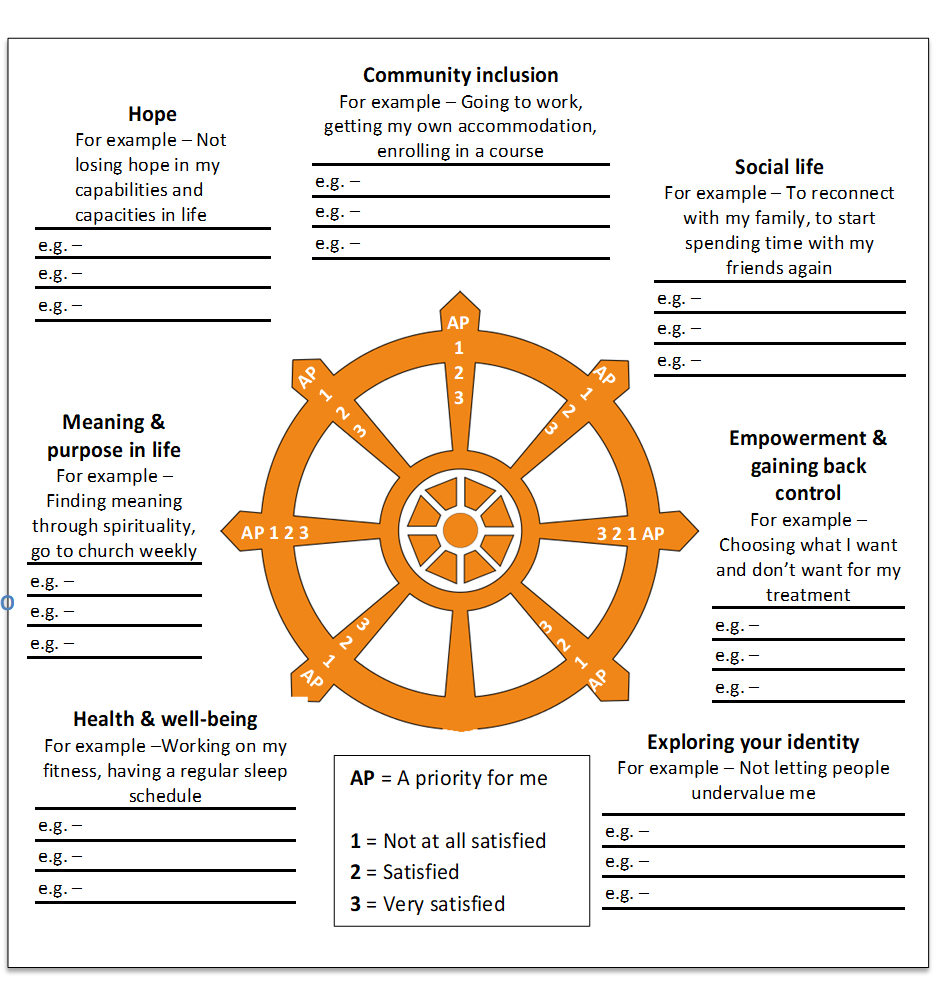 [Speaker Notes: The Recovery Wheel (41)
Ask the group to complete for themselves their “recovery wheel”. Participants can work on their own or in pairs for this exercise.]
Acknowledgements (1)
168
[Speaker Notes: Conceptualization 
Michelle Funk (Coordinator) and Natalie Drew Bold (Technical Officer) Mental Health Policy and Service Development, Department of Mental Health and Substance Abuse (WHO, Geneva)

Writing and editorial team
Dr Michelle Funk, (WHO, Geneva), Natalie Drew Bold (WHO, Geneva); Marie Baudel, Université de Nantes, France

Key international experts
Celia Brown, MindFreedom International, (United States of America); Mauro Giovanni Carta, Università degli studi di Cagliari (Italy); Yeni Rosa Damayanti, Indonesia Mental Health Association (Indonesia); Sera Davidow, Western Mass Recovery Learning Community (United Sates of America); Catalina Devandas Aguilar, UN Special Rapporteur on the rights of persons with disabilities (Switzerland); Julian Eaton, CBM International and London School of Hygiene and Tropical Medicine (United Kingdom); Salam Gómez, World Network of Users and Survivors of Psychiatry (Colombia); Gemma Hunting, International Consultant (Germany); Diane Kingston, International HIV/AIDS Alliance (United Kingdom); Itzhak Levav, Department of Community Mental Health, University of Haifa (Israel); Peter McGovern, Modum Bad (Norway); David McGrath, International consultant (Australia); Tina Minkowitz, Center for the Human Rights of Users and Survivors of Psychiatry (United Sates of America); Peter Mittler, Dementia Alliance International (United Kingdom); Maria Francesca Moro, Columbia University (United Sates of America), ; Fiona Morrissey, Disability Law Research Consultant (Ireland); Michael Njenga, Users and Survivors of Psychiatry in Kenya (Kenya); David W. Oaks, Aciu Insitute, LLC (United States of America); Soumitra Pathare, Centre for Mental Health Law and Policy, Indian Law Society (India); Dainius Pūras, Special Rapporteur on the right of everyone to the enjoyment of the highest attainable standard of health (Switzerland); Jolijn Santegoeds, World Network of Users and Survivors of Psychiatry (the Netherlands); Sashi Sashidharan, University of Glasgow (United Kingdom); Gregory Smith, International consultant, (United States of America); Kate Swaffer, Dementia International Alliance(Australia); Carmen Valle, CBM International (Thailand); Alberto Vásquez Encalada, Office of the UN Special Rapporteur on the rights of persons with disabilities (Switzerland)

Contributions
Technical reviewers
Abu Bakar Abdul Kadir, Hospital Permai (Malaysia); Robinah Nakanwagi Alambuya, Pan African Network of People with Psychosocial Disabilities. (Uganda); Anna Arstein-Kerslake, Melbourne Law School, University of Melbourne (Australia); Lori Ashcraft, Resilience Inc. (United States of America); Rod Astbury, Western Australia Association for Mental Health (Australia); Joseph Atukunda, Heartsounds, Uganda (Uganda); David Axworthy, Western Australian Mental Health Commission (Australia); Simon Vasseur Bacle, EPSM Lille Metropole, WHO Collaborating Centre, Lille (France); Sam Badege, National Organization of Users and Survivors of Psychiatry in Rwanda (Rwanda); Amrit Bakhshy, Schizophrenia Awareness Association (India); Anja Baumann, Action Mental Health Germany (Germany); Jerome Bickenbach, University of Lucerne (Switzerland); Jean-Sébastien Blanc, Association for the Prevention of Torture (Switzerland); Pat Bracken, Independent Consultant Psychiatrist (Ireland); Simon Bradstreet, University of Glasgow (United Kingdom); Claudia Pellegrini Braga, University of São Paulo (Brazil); Rio de Janeiro Public Prosecutor's Office (Brazil); Patricia Brogna, National School of Occupational Therapy, (Argentina); Celia Brown, MindFreedom International, (United States of America); Kimberly Budnick, Head Start Teacher/Early Childhood Educator (United States of America); Janice Cambri, Psychosocial Disability Inclusive Philippines (Philippines); Aleisha Carroll, CBM Australia (Australia); Mauro Giovanni Carta, Università degli studi di Cagliari (Italy); Chauhan Ajay, State Mental Health Authority, Gujarat, (India); Facundo Chavez Penillas, Office of the United Nations High Commissioner for Human Rights (Switzerland); Daniel Chisholm, WHO Regional Office for Europe (Denmark);]
Acknowledgements (2)
169
[Speaker Notes: Louise Christie, Scottish Recovery Network (United Kingdom); Oryx Cohen, National Empowerment Center (United States of America); Celline Cole, Freie Universität Berlin (Germany); Janice Cooper, Carter Center (Liberia); Jillian Craigie, Kings College London (United Kingdom); David Crepaz-Keay, Mental Health Foundation (United Kingdom); Rita Cronise, International Association of Peer Supporters (United States of America); Gaia Montauti d’Harcourt, Fondation d’Harcourt (Switzerland); Yeni Rosa Damayanti, Indonesia Mental Health Association (Indonesia); Sera Davidow, Western Mass Recovery Learning Community (United Sates of America); Laura Davidson, Barrister and development consultant (United Kingdom); Lucia de la Sierra, Office of the United Nations High Commissioner for Human Rights (Switzerland); Theresia Degener, Bochum Center for Disability Studies (BODYS), Protestant University of Applied Studies (Germany); Paolo del Vecchio, Substance Abuse and Mental Health Services Administration (United States of America); Manuel Desviat, Atopos, Mental Health, Community and Culture (Spain); Catalina Devandas Aguilar, UN Special Rapporteur on the rights of persons with disabilities (Switzerland); Alex Devine, University of Melbourne (Australia); Christopher Dowrick, University of Liverpool (United Kingdom); Julian Eaton, CBM International and London School of Hygiene and Tropical Medicine (United Kingdom); Rabih El Chammay, Ministry of Health (Lebanon); Mona El-Bilsha, Mansoura University (Egypt); Ragia Elgerzawy, Egyptian Initiative for Personal Rights (Egypt); Radó Iván, Mental Health Interest Forum (Hungary); Natalia Santos Estrada, Colectivo Chuhcan (Mexico); Timothy P. Fadgen, University of Auckland (New Zealand); Michael Elnemais Fawzy, El-Abbassia mental health hospital (Egypt); Alva Finn, Mental Health Europe (Belgium); Susanne Forrest, NHS Education for Scotland (United Kingdom); Rodrigo Fredes, Locos por Nuestros Derechos (Chile); Paul Fung, Mental Health Portfolio, HETI Higher Education (Australia); Lynn Gentile, Office of the United Nations High Commissioner for Human Rights (Switzerland); Kirsty Giles, South London and Maudsley (SLaM) Recovery College (United Kingdom); Salam Gómez, World Network of Users and Survivors of Psychiatry (Colombia); Ugnė Grigaitė, NGO Mental Health Perspectives and Human Rights Monitoring Institute (Lithuania); Margaret Grigg, Department of Health and Human Services, Melbourne (Australia); Oye Gureje, Department of Psychiatry, University of Ibadan (Nigeria); Cerdic Hall, Camden and Islington NHS Foundation Trust, (United Kingdom); Julie Hannah, Human Rights Centre, University of Essex (United Kingdom); Steve Harrington, International Association of Peer Supporters (United States of America); Akiko Hart, Mental Health Europe (Belgium); Renae Hodgson, Western Australia Mental Health Commission (Australia); Nicole Hogan, Hampshire Hospitals NHS Foundation Trust (United Kingdom); Frances Hughes, Cutting Edge Oceania (New Zealand); Gemma Hunting, International Consultant (Germany); Hiroto Ito, National Center of Neurology and Psychiatry (Japan); Maths Jesperson, PO-Skåne (Sweden); Lucy Johnstone, Consultant Clinical Psychologist and Independent Trainer (United Kingdom); Titus Joseph, Centre for Mental Health Law and Policy, Indian Law Society (India); Dovilė Juodkaitė, Lithuanian Disability Forum (Lithuania); Rachel Kachaje, Disabled People's International (Malawi); Jasmine Kalha, Centre for Mental Health Law and Policy, Indian Law Society (India); Elizabeth Kamundia, National Commission on Human Rights (Kenya); Yasmin Kapadia, Sussex Recovery College(United Kingdom); Brendan Kelly, Trinity College Dublin (Ireland); Mary Keogh, CBM International (Ireland); Akwatu Khenti, Ontario Anti-Racism Directorate, Ministry of Community Safety and Correctional Services (Canada); Seongsu Kim, WHO Collaborating Centre, Yongin Mental Hospital (South Korea); Diane Kingston, International HIV/AIDS Alliance (United Kingdom); Rishav Koirala, University of Oslo (Norway); Mika Kontiainen, Department of Foreign Affairs and Trade (Australia); Sadhvi Krishnamoorthy, Centre for Mental Health Law and Policy, Indian Law Society (India); Anna Kudiyarova, Psychoanalytic Institute for Central Asia (Kazakhstan); Linda Lee, Mental Health Worldwide (Canada); Itzhak Levav, Department of Community Mental Health, University of Haifa (Israel); Maureen Lewis, Mental Health Commission (Australia); Laura Loli-Dano, Centre for Addiction and Mental Health (Canada); Eleanor Longden, Greater Manchester Mental Health NHS Foundation Trust (United Kingdom); Crick Lund, University of Cape Town (South Africa); Judy Wanjiru Mbuthia, Uzima Mental Health Services (Kenya); John McCormack, Scottish Recovery Network (United Kingdom); Peter McGovern, Modum Bad (Norway);]
Acknowledgements (3)
170
Acknowledgements (4)
171
Acknowledgements (5)
172
[Speaker Notes: Independent Advocacy, James' story
Video produced by The Scottish Independent Advocacy Alliance
Interview - Special Olympic athlete Victoria Smith, ESPN, 4 July 2018
Video produced by Special Olympics
Living in the Community
Video produced by Lebanese Association for Self Advocacy (LASA) and Disability Rights Fund (DRF)
Living it Forward
Video produced by LedBetter Films
Living with Mental Health Problems in Russia
Video produced by Sky News
Love, loss and laughter - Living with dementia
Video produced by Fire Films
Mari Yamamoto
Video produced by Bapu Trust for Research on Mind & Discourse
Mental health peer support champions, Uganda 2013
Video produced by Cerdic Hall
Moving beyond psychiatric labels
Video produced by The Open Paradigm Project/ P.J. Moynihan, Digital Eyes Film Producer 
'My dream is to make pizza': the caterers with Down's syndrome
Video produced by The Guardian
My Story: Timothy
Video produced by End the Cycle (Initiative of CBM Australia)
 Neil Laybourn and Jonny Benjamin discuss mental health
Video produced by Rethink Mental Illness
No Force First
Video produced by Mersey Care NHS Foundation Trust
No more Barriers
Video produced by BC Self Advocacy Foundation
‘Not Without Us’ from Sam Avery & Mental Health Peer Connection
Video produced by Mental Health Peer Connection
 Open Dialogue: an alternative Finnish approach to healing psychosis (complete film)
Video produced by Daniel Mackler, Filmmaker
 The Open Paradigm Project – Celia Brown
Video produced by The Open Paradigm Project/ Mindfreedom International
Open Paradigm Project – Dorothy Dundas
Video produced by The Open Paradigm Project
Open Paradigm Project – Oryx Cohen
Video produced by The Open Paradigm Project/ National Empowerment Center
Open Paradigm Project - Sera Davidow
Video produced by The Open Paradigm Project/ Western Mass Recovery Learning
Ovidores de Vozes (Hearing Voices) Canal Futura, Brazil 2017
Video produced by L4 Filmes
 Paving the way to recovery - the Personal Ombudsman System
Video produced by Mental Health Europe (www.mhe-sme.org)
Peer Advocacy in Action
Video produced and directed by David W. Barker, Createus Media Inc. (www.createusmedia.com)
© 2014 Createus Media Inc., All Rights Reserved.  Used with permission by the World Health Organization.  Contact info@createusmedia.com for more information.  Special thanks to Rita Cronise for all her help and support.
 Planning Ahead – Living with Younger Onset Dementia
Original Video produced by Office for the Ageing, SA Health, Adelaide, Australia. Creative copyright: Kate Swaffer & Dementia Alliance International]
Acknowledgements (6)
173
[Speaker Notes: Quality in Social Services - Understanding the Convention on the Rights of Persons with Disabilities
Video produced by The European Quality in Social Service (EQUASS) Unit of the European Platform for Rehabilitation (EPR) (www.epr.eu – www.equass.be).  With financial support from the European Union Programme for Employment and Social Innovation “EaSI” (2014-2020) – http://ec.europa.eu/social/easi.
Animation:  S. Allaeys – QUIDOS.  Content support:  European Disability Forum
Raising awareness of the reality of living with dementia, 
Video produced by Mental Health Foundation (United Kingdom)
 Recovery from mental disorders, a lecture by Patricia Deegan
Video produced by Patricia E. Deegan, Pat Deegan PhD & Associates LLC
Reshma Valliappan (International Network toward Alternatives and Recovery - INTAR, India, 2016)
Video produced by Bapu Trust for Research on Mind & Discourse
Rory Doody on his experience of Ireland's capacity legislation and mental health services
Video produced by Amnesty International Ireland
 Seclusion: Ashley Peacock
Video produced by Attitude Pictures Ltd.  Courtesy Attitude – all rights reserved.
Seher Urban Community Mental Health Program, Pune
Video produced by Bapu Trust for Research on Mind & Discourse
Self-advocacy
Video produced by Self Advocacy Online (@selfadvocacyonline.org)
Social networks, open dialogue and recovery from psychosis - Jaakko Seikkula, PhD
Video produced by Daniel Mackler, Filmmaker
Speech by Craig Mokhiber, Deputy to the Assistant Secretary-General for Human Rights, Office of the High Commissioner for Human Rights made during the event ‘Time to Act on Global Mental Health - Building Momentum on Mental Health in the SDG Era’ held on the occasion of the 73rd Session of the United Nations General Assembly.
Video produced by UN Web TV
Thanks to John Howard peers for support
Video produced by Cerdic Hall
The Gestalt Project: Stop the Stigma
Video produced by Kian Madjedi, Filmmaker
The T.D.M. (Transitional Discharge Model)
Video produced by LedBetter Films
This is the Story of a Civil Rights Movement
Video produced by Inclusion BC
Uganda: ‘Stop the abuse’
Video produced by Validity, formerly the Mental Disability Advocacy Centre (MDAC)
UN CRPD: What is article 19 and independent living?
Video produced by Mental Health Europe (www.mhe-sme.org)
UNCRPD: What is Article 12 and Legal Capacity?
Video produced by Mental Health Europe (www.mhe-sme.org)
Universal Declaration of Human Rights
Video produced by the Office of the United Nations High Commissioner for Human Rights
What is Recovery?
Video produced by Mental Health Europe (www.mhe-sme.org)
What is the role of a Personal Assistant?
Video produced by Ruils - Disability Action & Advice Centre (DAAC)
Why self advocacy is important
Video produced by Inclusion International
Women Institutionalized Against their Will in India
Video produced by Human Rights Watch]
Acknowledgements (7)
174
[Speaker Notes: Working together- Ivymount School and PAHO
Video produced by the Pan American Health Organization (PAHO)/ World Health Organization - Regional Office for the Americas (AMRO)
You can recover (Reshma Valliappan, India)
Video produced by ASHA International
 
Financial and other support
 
WHO would like to thank Grand Challenges Canada, funded by the Government of Canada, the Mental Health Commission, Government of Western Australia, CBM International and the UK Department for International Development for their generous financial support towards the development of the QualityRights training modules.
 
WHO would like to thank the International Disability Alliance (IDA) for providing financial support to several reviewers of the WHO QualityRights modules.]